INFECCIONES GASTROINTESTINALES Y DE CAVIDAD ORAL
María Díaz Martín
MIR 4 UD Sureste (C.S.Rafael Alberti)
G.D.T. Enfermedad Infecciosas SOMAMFyC
maria.diaz.martin@salud.madrid.org
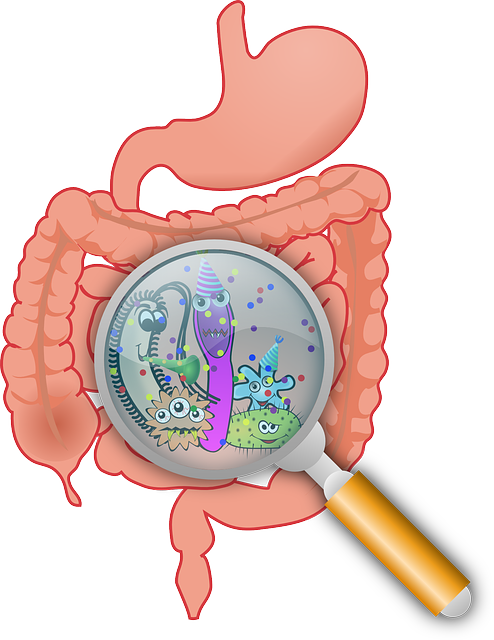 Índice
Diarrea ¡ No todas son iguales !
 Algo de micro… 
 GEA 
 Diarrea del viajero
Diarrea asociada a antibióticos y algunas pincelas sobre C. Difficile 
 H. pylori… ¡Repasemos! 
 Y en la boca… ¿ ponemos antibiótico?
Diarrea
Expulsión de 3 o más deposiciones sueltas o líquidas en 24 horas. (OMS)
Diarrea aguda acuosa y diarrea disenteriforme (< 7 días) 
Diarrea prolongada 7-13 días
Diarrea persistente 14-29 días
Diarrea crónica > 30 días o más
Diarrea aguda acuosa y diarrea disenteriforme (< 7 días) 
Diarrea prolongada 7-13 días
Diarrea persistente 14-29 días
Diarrea crónica > 30 días o más
Shane AL, Mody RK, Crump JA, Tarr PI, Steiner TS, Kotloff K, Langley JM, Wanke C, Warren CA, Cheng AC, Cantey J, Pickering LK. 2017 Infectious Diseases Society of America Clinical Practice Guidelines for the Diagnosis and Management of Infectious Diarrhea. Clin Infect Dis. 2017 Nov
Diarrea infecciosa
B. cereus, E. coli, S. aureus, C. perfringens...
S. aureus, B. cereus…
Salmonella spp, Shigella spp, Campylobacter jejuni, ECEI, ECEH, Y. enterocolitica, C. difficile, V. parahemoliticus…
S. thyphi, Y. enterocolitica, C. jejuni…
Diarrea infecciosa
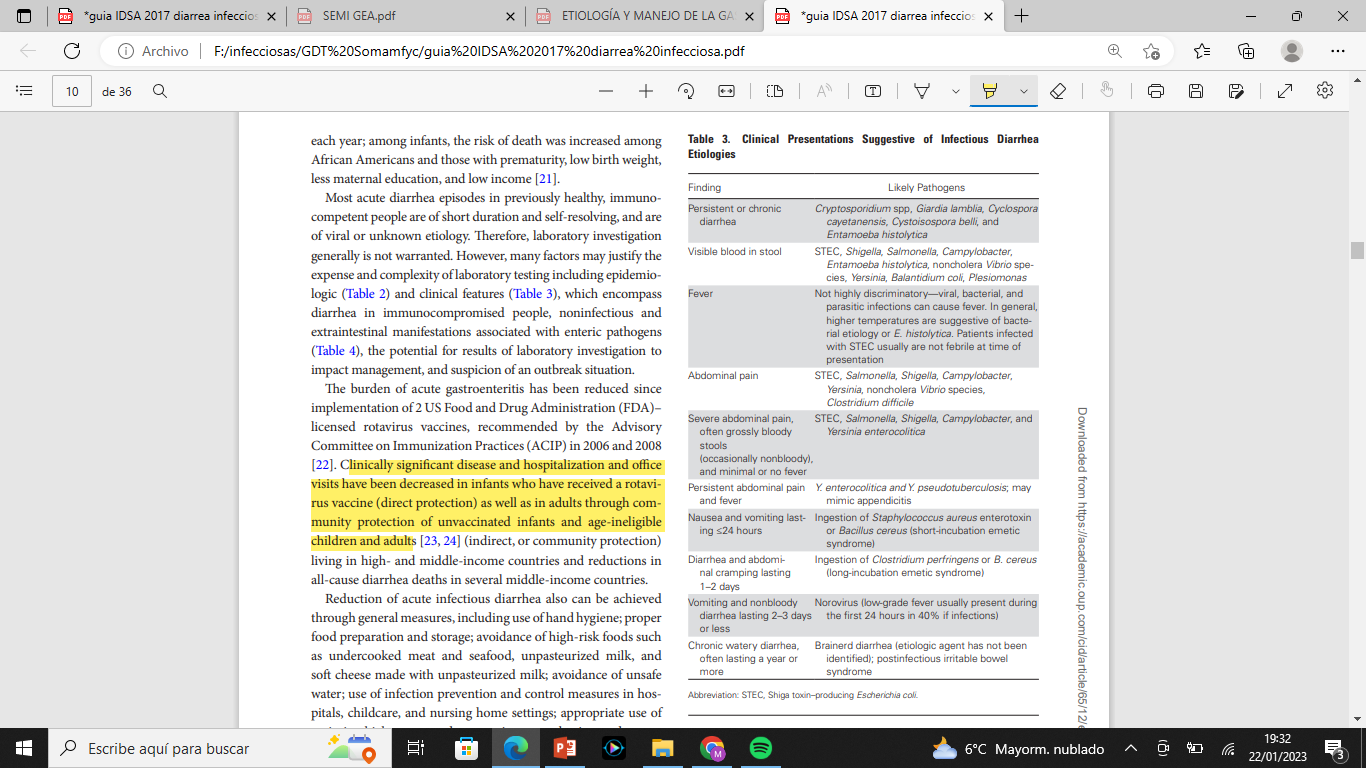 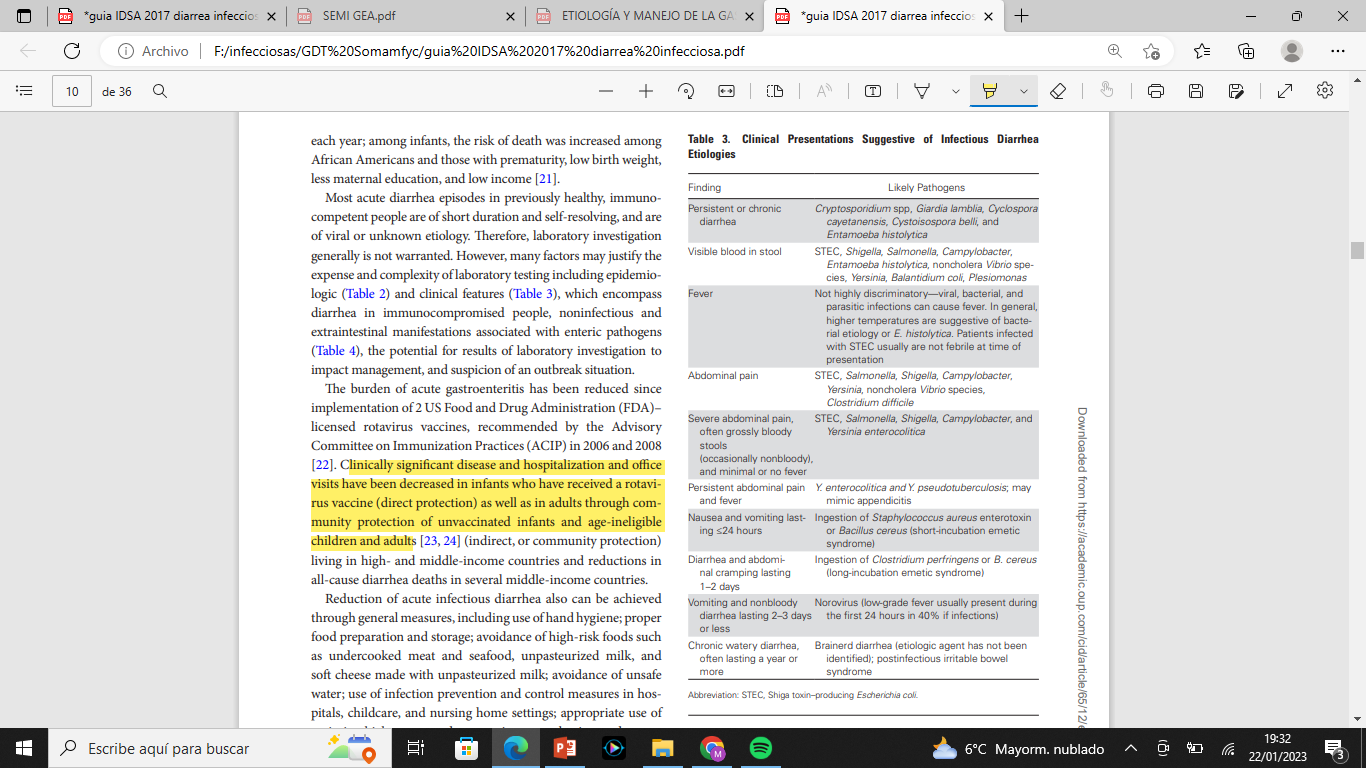 Infectious Diseases, 4th ed. New York: Elsevier Saunders, 2012. -- 2017 Infectious Diseases Society of America Clinical Practice Guidelines for the Diagnosis and Management of Infectious Diarrhea. Clin Infect Dis. 2017 Nov
2. Algo de micro…
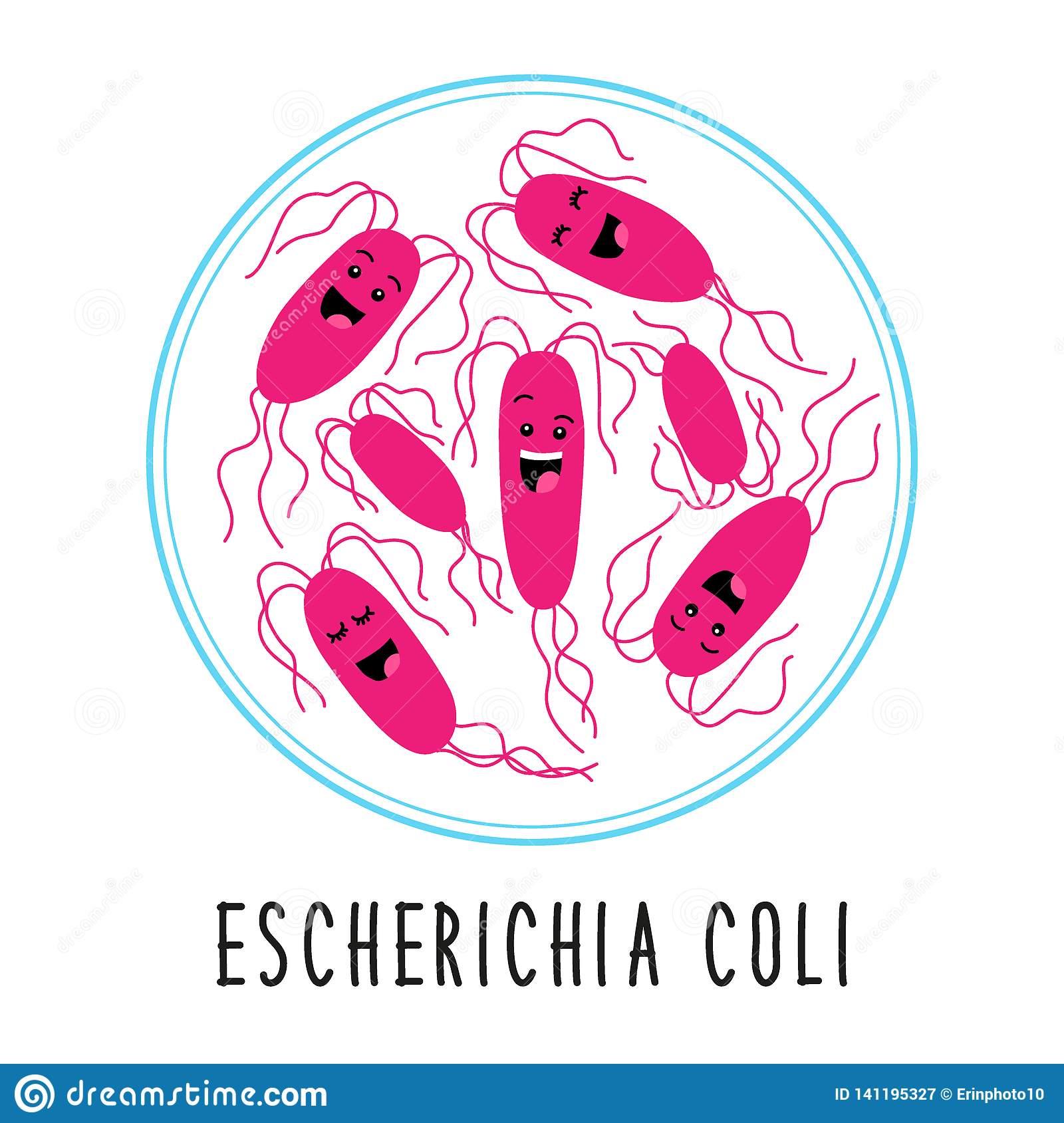 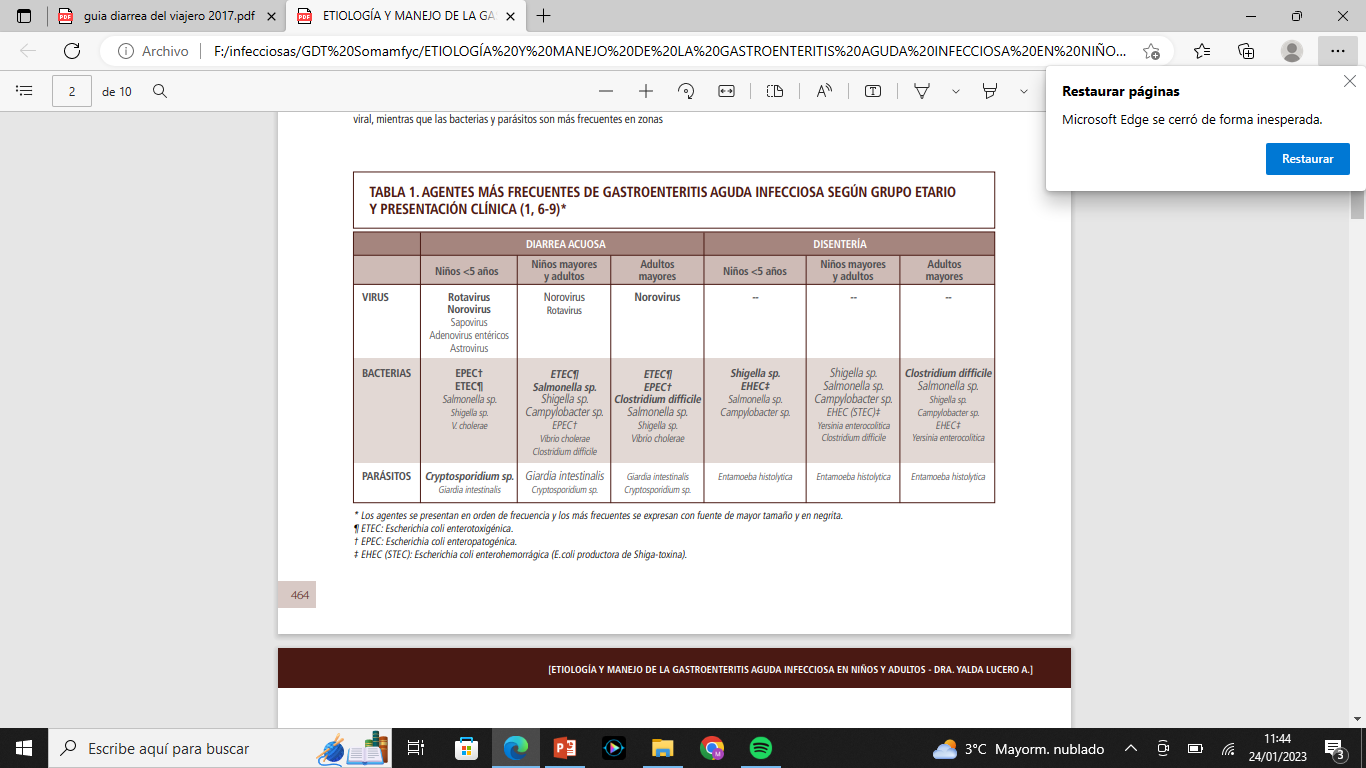 Yalda Lucero A. Etiología y manejo de la gastroenteritis aguda infecciosa en niños y adultos. [REV. MED. CLIN. CONDES - 2014; 25(3) 463-472]
E. Coli
Bacilo G-
Anaerobio facultativo
Reservorio humano y animal
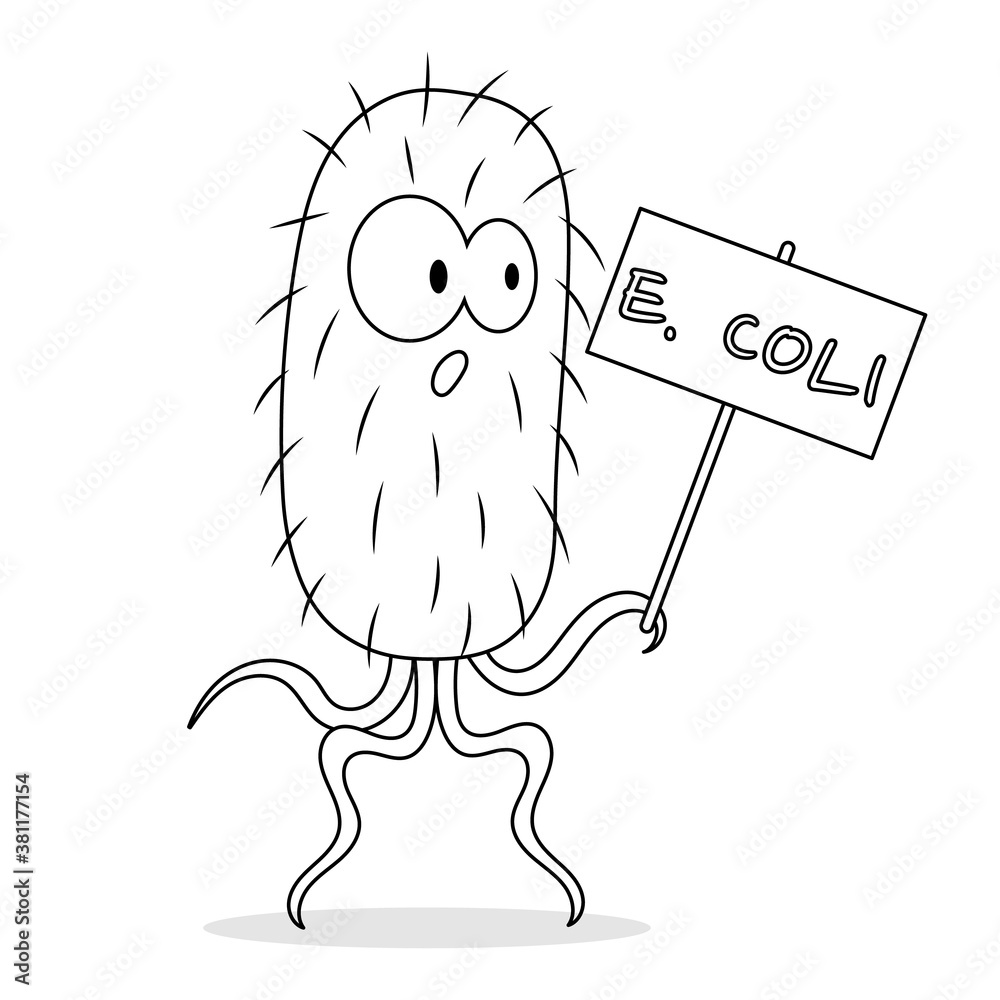 No ATB
X
Salmonella
Bacilo G-
Anaerobio facultativo
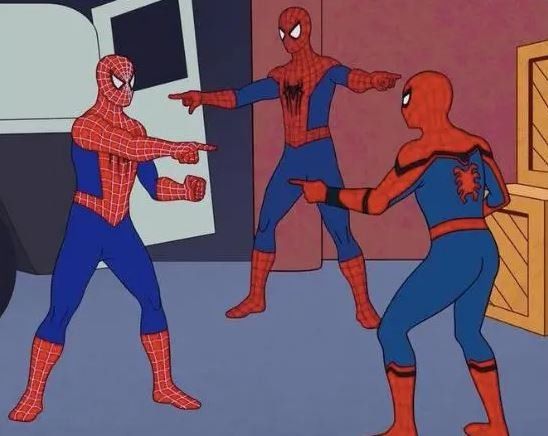 Reservorio únicamente humano
Intracel. Facultativo (fagosomas de macrófagos)
S. Tifoparafíticas -> Fiebre tifoidea
Zonas endémicas: África, América Latina , Asia Sudoriental y el Pacífico Occidental (Filipinas)
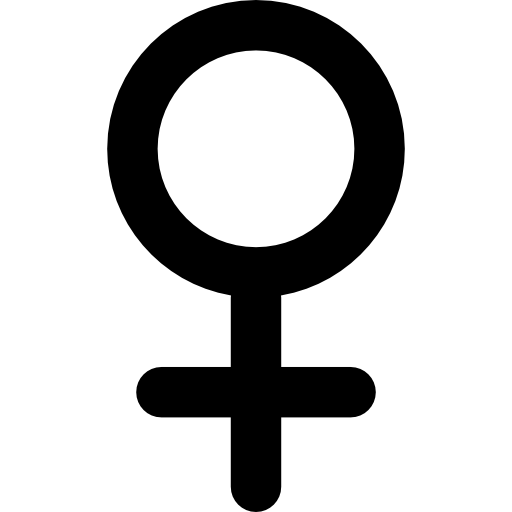 CLÍNICA (periodo infección 3-60 días)
1-5% PORTADORES CRÓNICOS
Fiebre alta prolongada
Dolor abdominal
Diarrea o estreñimiento
Hepatoesplenomegalia
Epistaxis
Bradicardia relativa
Roseola
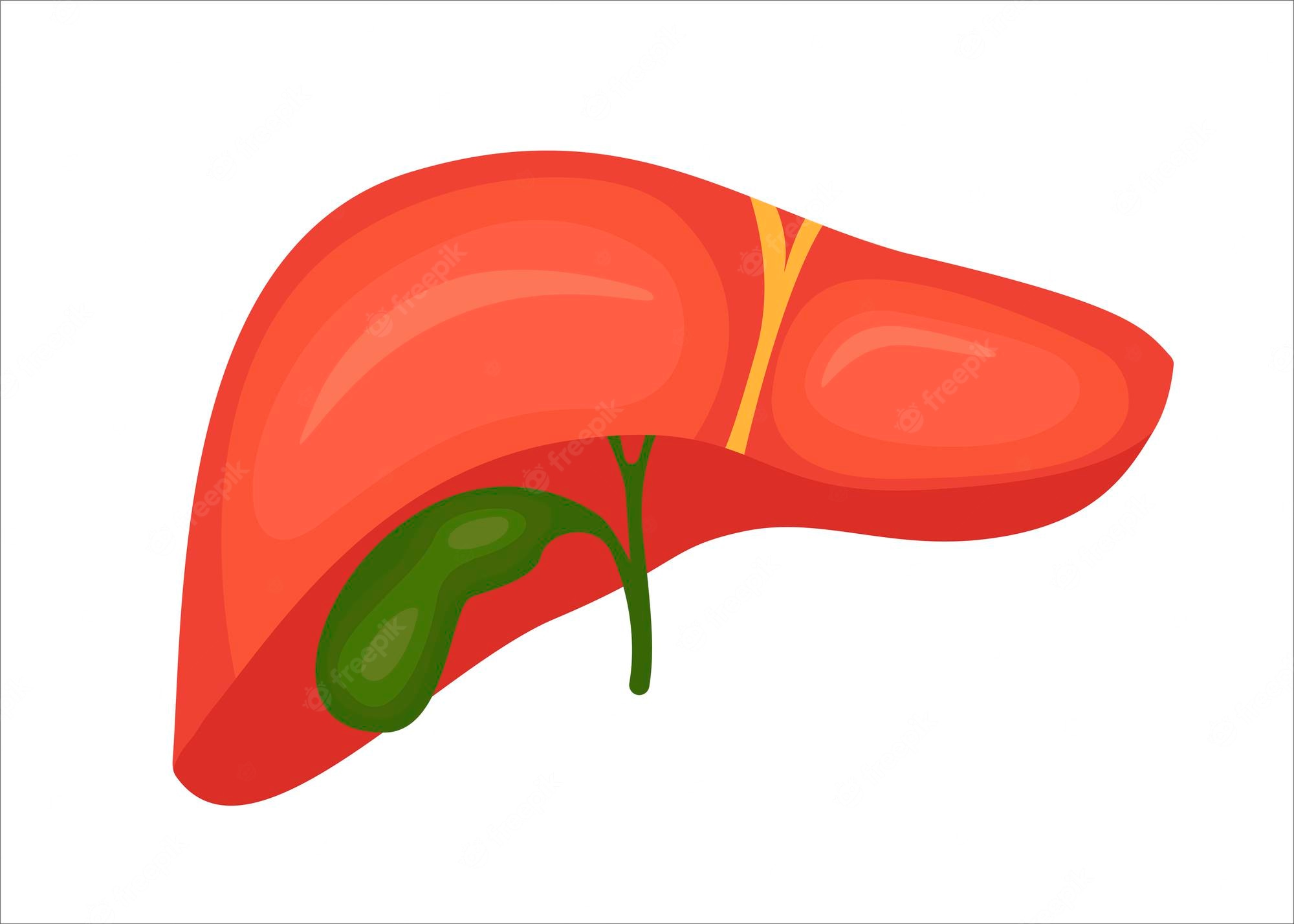 DIAGNÓSTICO
Neutropenia y leucopenia / fórmula normal
 Cultivo: > 90% positivo durante la 1ª semana, 50% a partir de la 3ª
Casos no tratados (semana 3-4)
 Hemorragia digestiva
Perforación intestinal
TRATAMIENTO
CONFIRMAR S POR ANTIBIOGRAMA
Ciprofloxacino 500mg /12 h v.o 7 días
Azitromicina 1g/día v.o 5 días
Ceftriaxona 2/ día iv 10-14 días
Salmonella gastroentérica (no Thyphi)
Alimentos contaminados: huevos, productos lácteos, frutos, vegetales frescos. Contacto con reptiles
Diarrea no inflamatoria
Vómitos
Dolor cólico abdominal
Fiebre 
Duración en torno a 7 días
Indistinguible de otros cuadros de GEA
NO TRATAR SI NO COMPLICADA
POSIBLES METÁSTASIS: 
Artritis séptica, osteítis, discitis, espondilits, infección endovascular..
TRATAR SI FACTORES DE RIESGO
>
>
Artritis reactiva (HLA B27)
Tratar o no tratar…
Esa es la cuestión
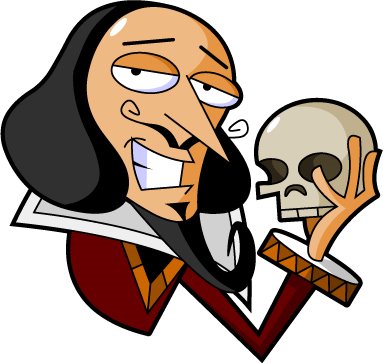 Salmonella no thyphi no complicada
< 3 meses
> 50 años (riesgo placa de ateroma / aneurisma)
VIH 
Sd. Linfoproliferativos
Prótesis articulares
Prótesis vasculares
PACIENTES DE ALTO RIESGO
Quinolona oral 3-7 días
Azitromicina 1g/día d.u
“En salmonelosis no tifoideas con diarrea leve, los ATB, NO HAN DEMOSTRADO acortamiento de la enfermedad, sino un aumento de los efectos secundarios, de las recidivas y del tiempo de permanencia de las bacterias”
Shigella
Bacilo G-
Anaerobio facultativo
Reservorio humano
S. dysenteriae, S. sonnei…
Brotes epidémicos
Inóculo infeccioso muy bajo
Contacto directo: fecal- oral, transmisión sexual
Contacto indirecto: moscas, fómites, o el consumo de comida o agua contaminada
Disentería bacilar
Enterocolitis, proctitis…
Ciprofloxacino 500mg / 12h 3-5 días
Diarrea acuosa
Azitromicina 500mg/12h 1 día
CLÍNICA
Megacolon tóxico
Perforación intestinal
Prolapso rectal
Excepcionalmente
Extraarticulares
Artritis reactiva: 1-2 % adultos con HLAB27
SUH
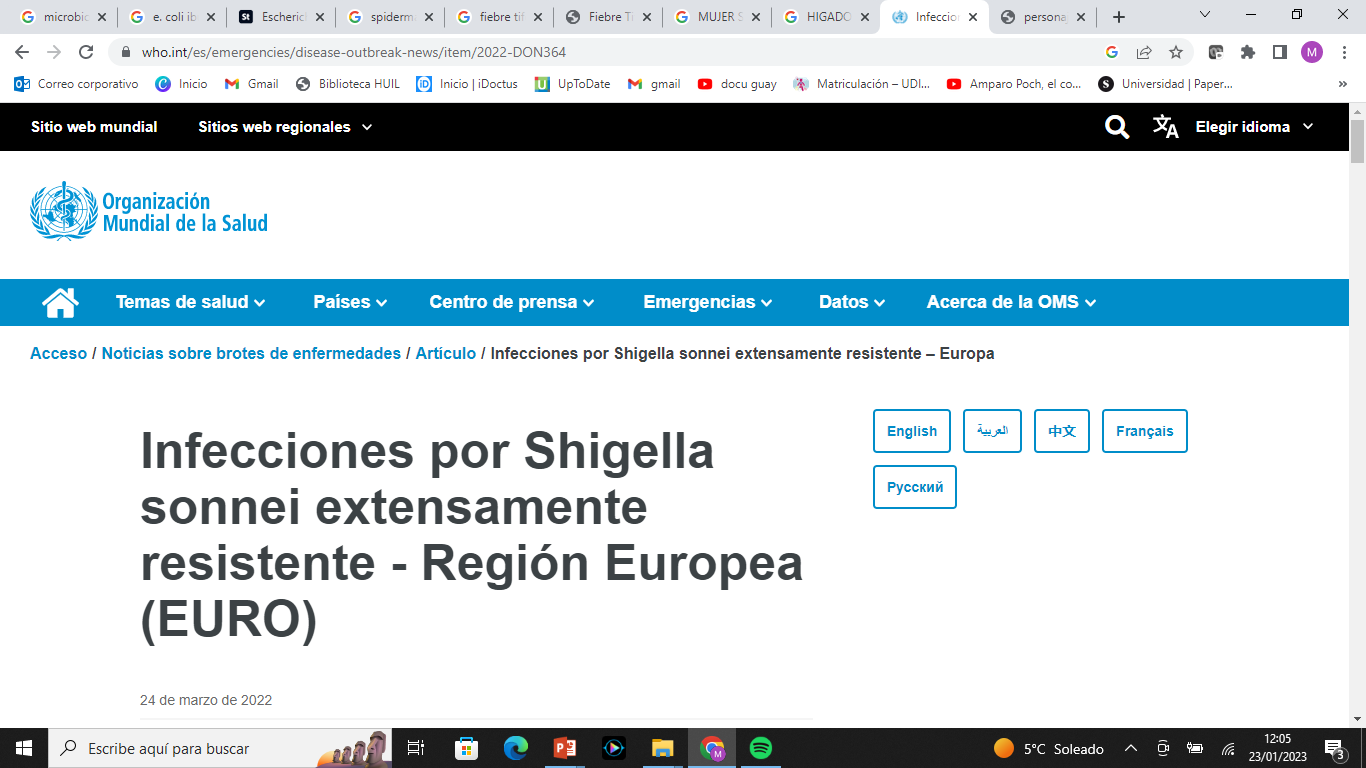 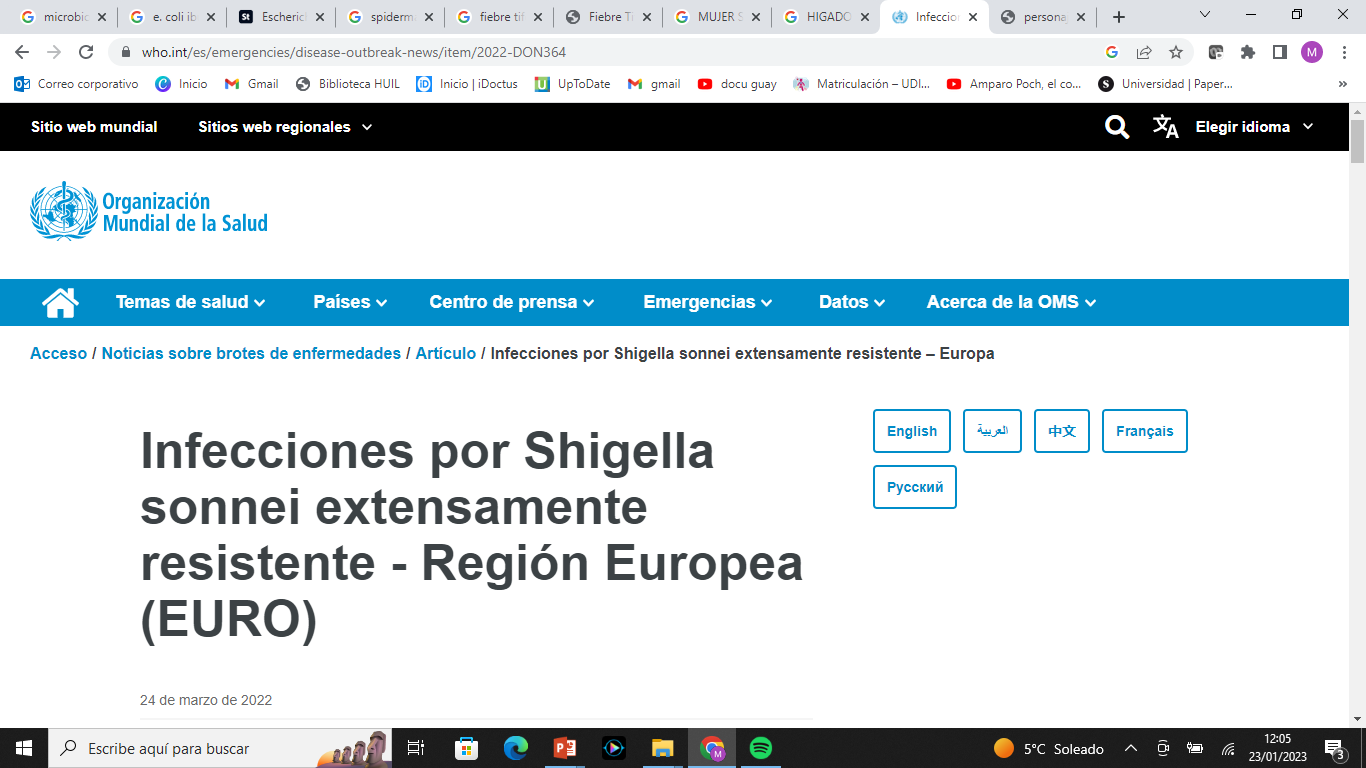 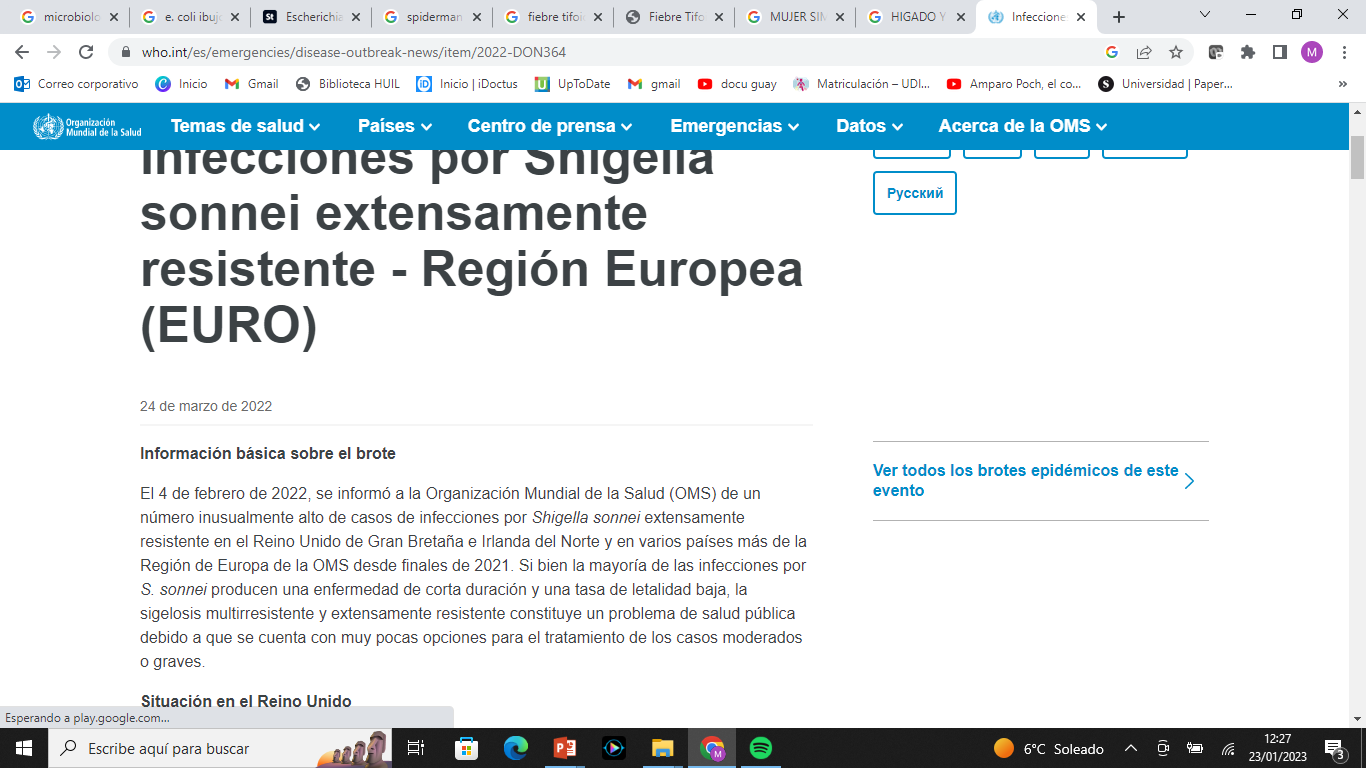 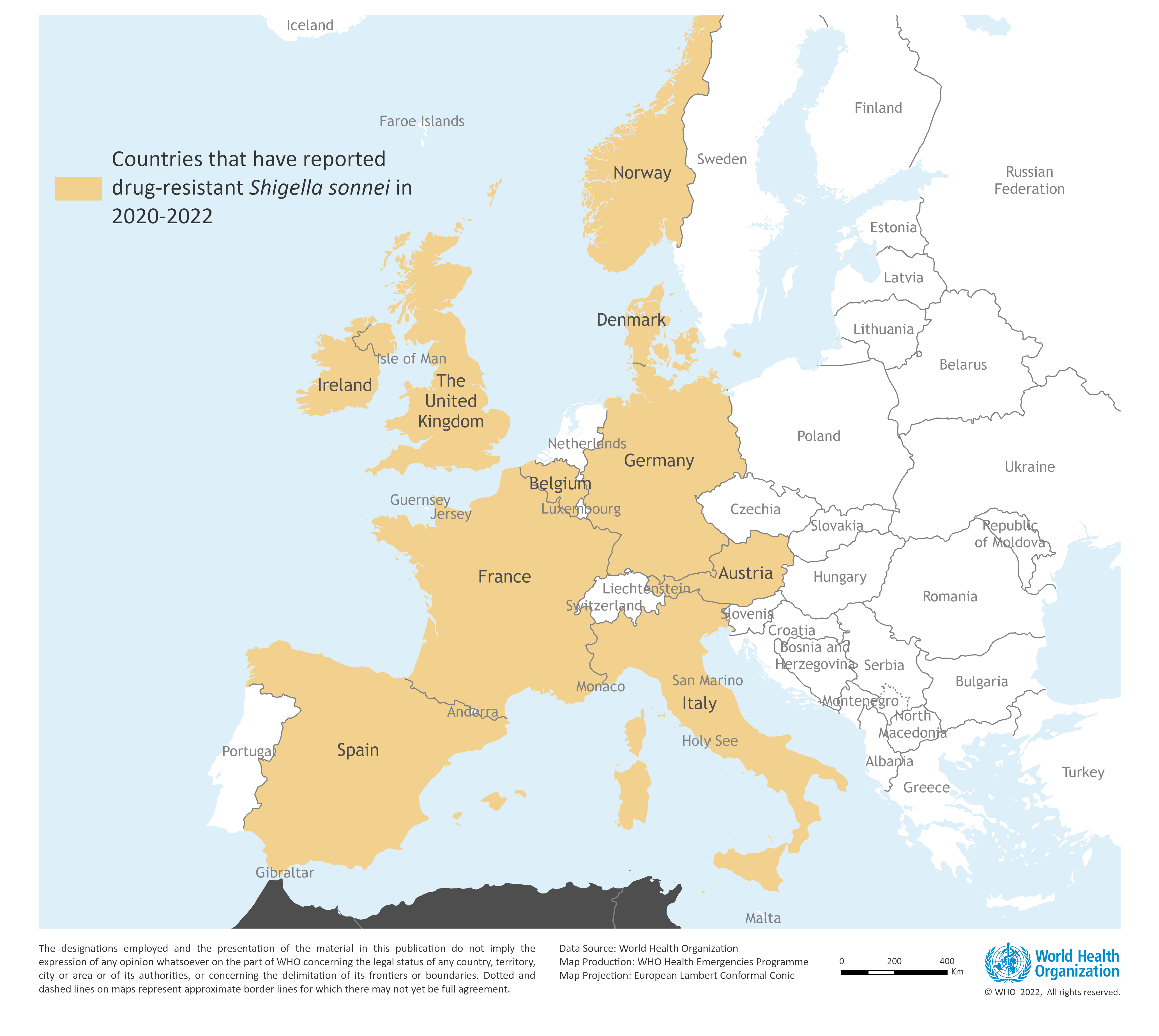 RESISTENCIA detectada a:
Penicilinas
Cefalosporinas 3ª generación
Azitromicina
Quinolonas
Aminoglucósidos
Tetraciclinas
Sulfonamidas
Campylobacter
Bacilo G-
Reservorio aves, ganado, animales domésticos
C. jejuni, C. fetus…
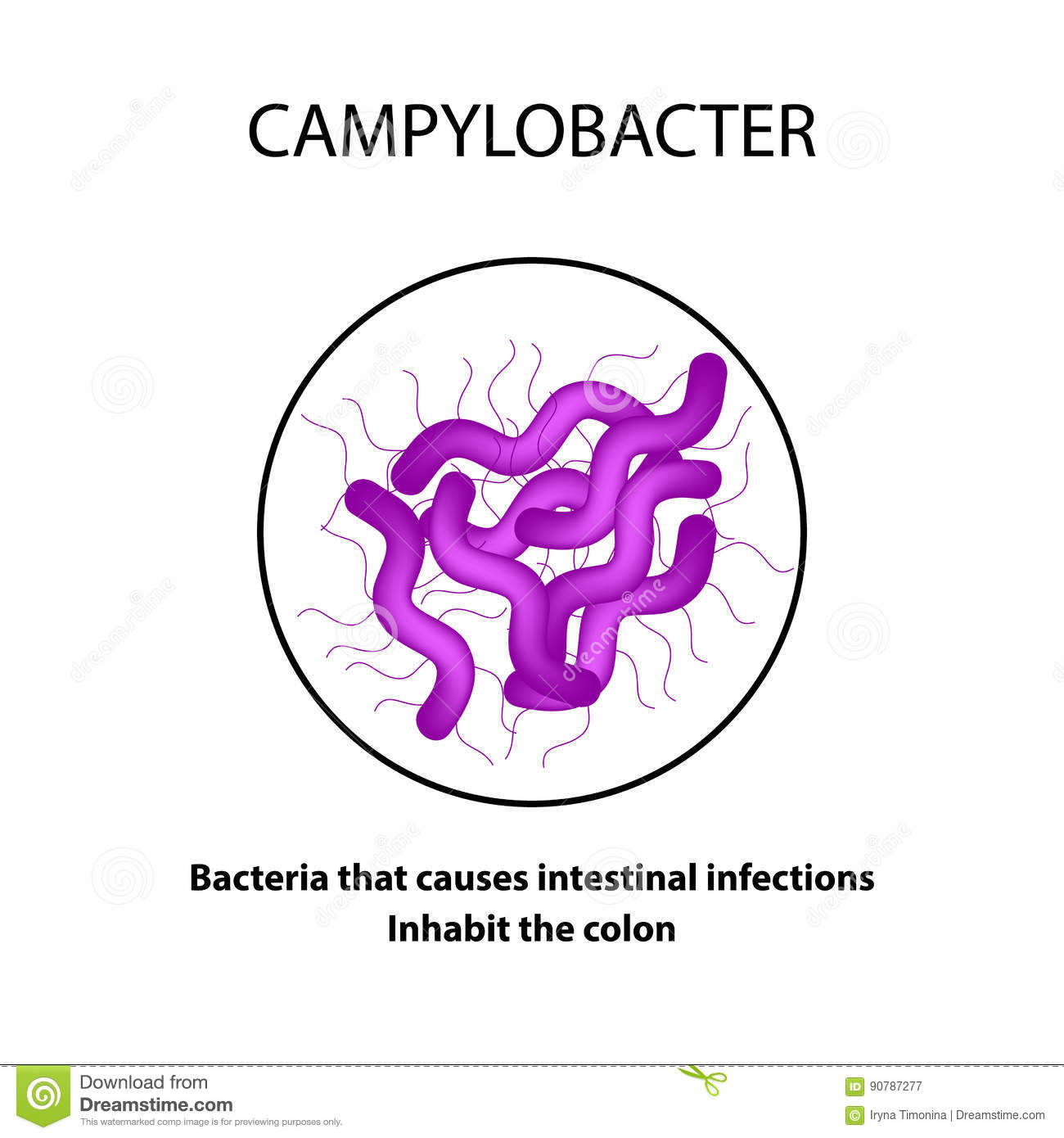 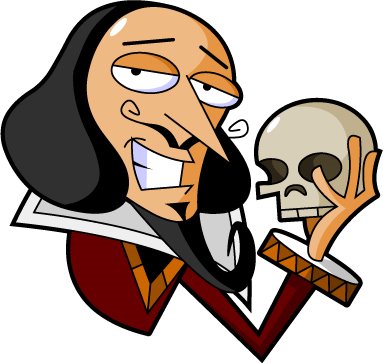 Campylobacter
Tratar o no tratar…
Esa es la cuestión
C. jejuni, C. fetus…
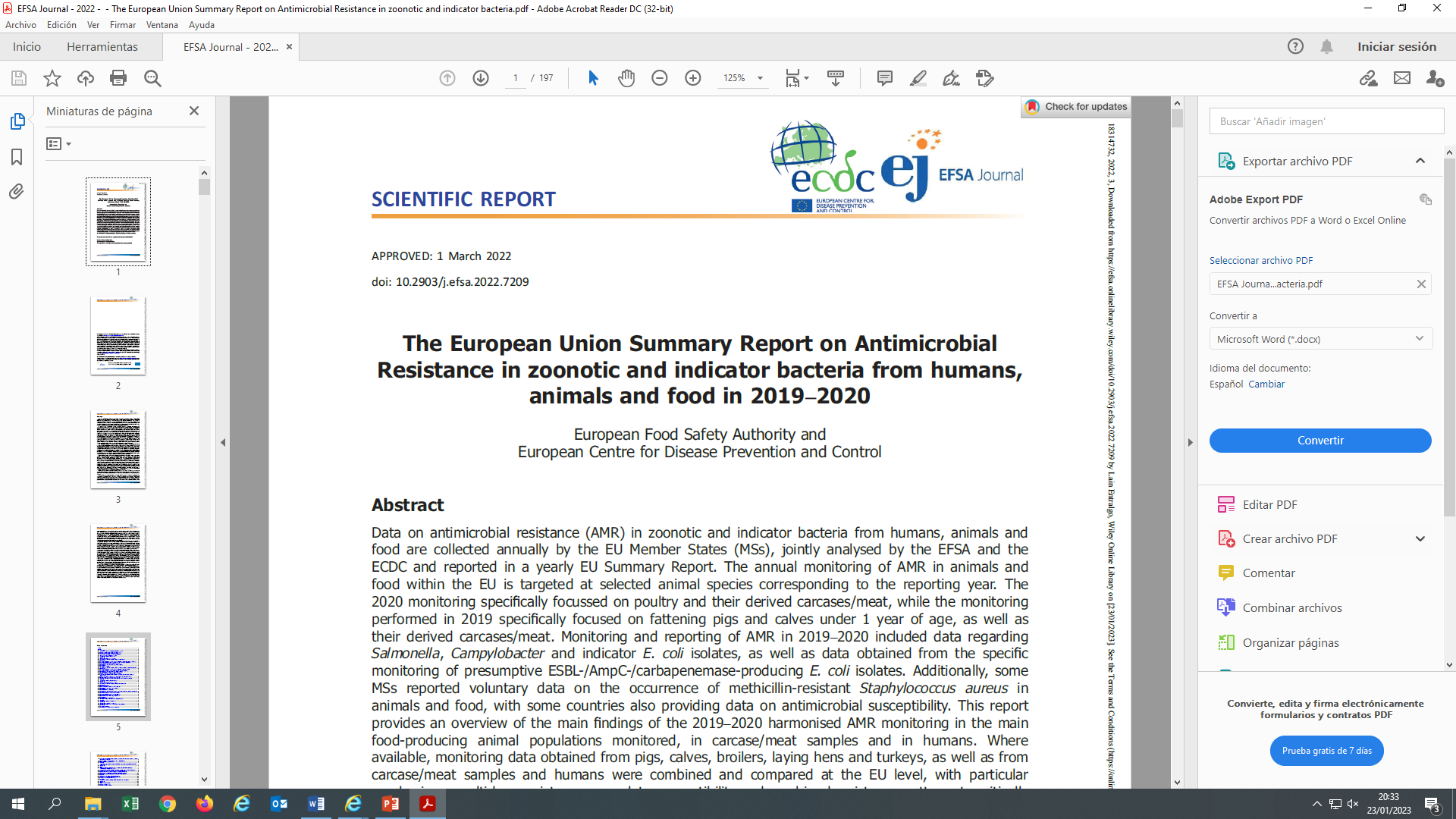 Azitromicina 1g v.o d.u
Azitromicina 500mg/24h v.o 3 días
Eritromicina 500mg/ 6h v.o 5 días
¿Recaída de cuadro de disentería tras inicio de Ciprofloxacino?
Sopechar CAMPYLOBACTER
Yersinia
Bacilo G-
Anaerobio facultativo
Reservorio animales vertebrados
Y. enterocolítica, Y. pseudotuberculosis …
Bacteriemia oculta en donantes de sangre
Sobrecarga  férrica -> FR para bacteriemia
Cirrosis
Hemocromatosis
Anemias hemoíticas
…
Ciprofloxacino 500mg c/12h 3-5 días
Clotrimoxazol 160/800 mg / 12h 5 días
Virus
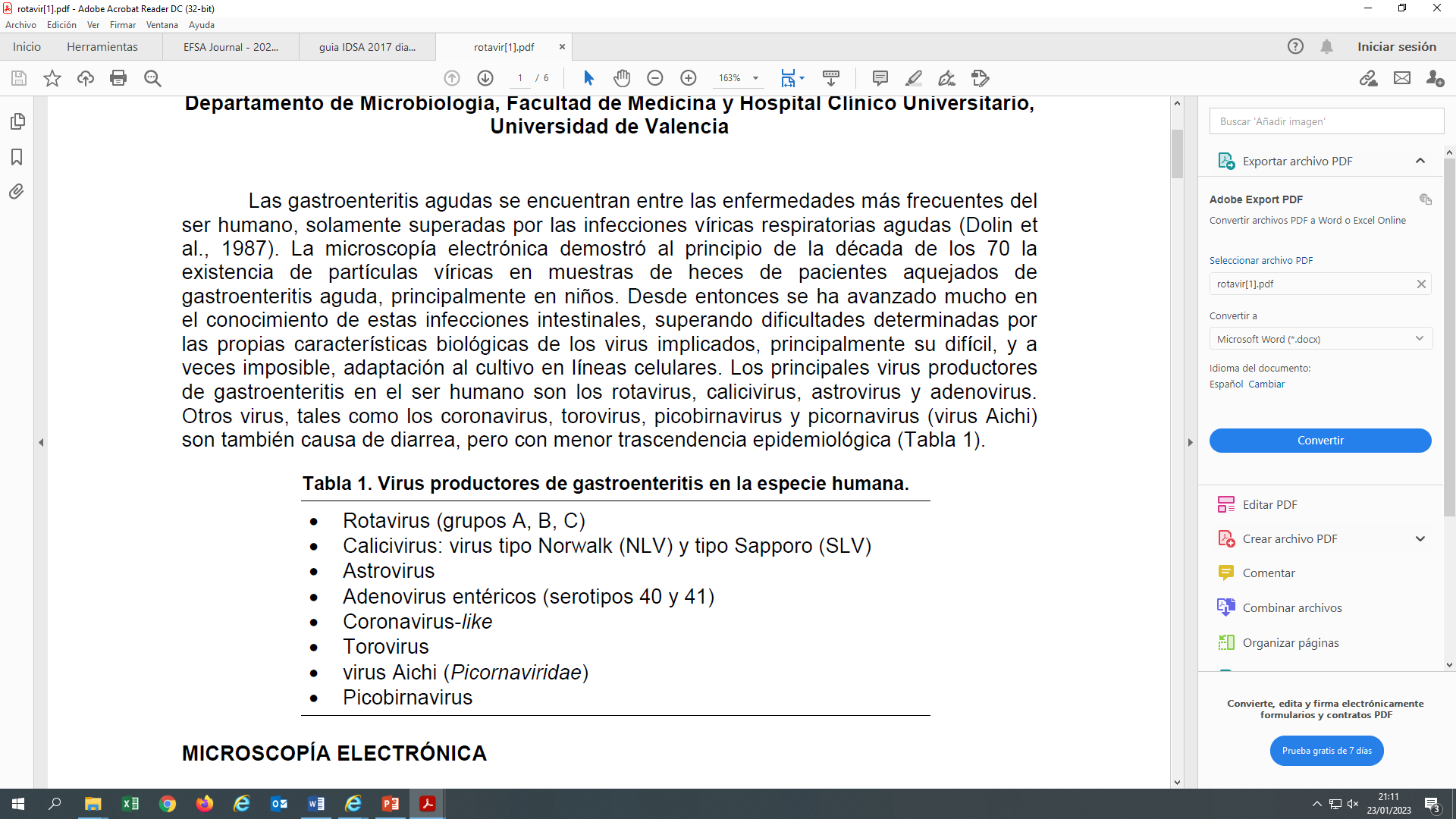 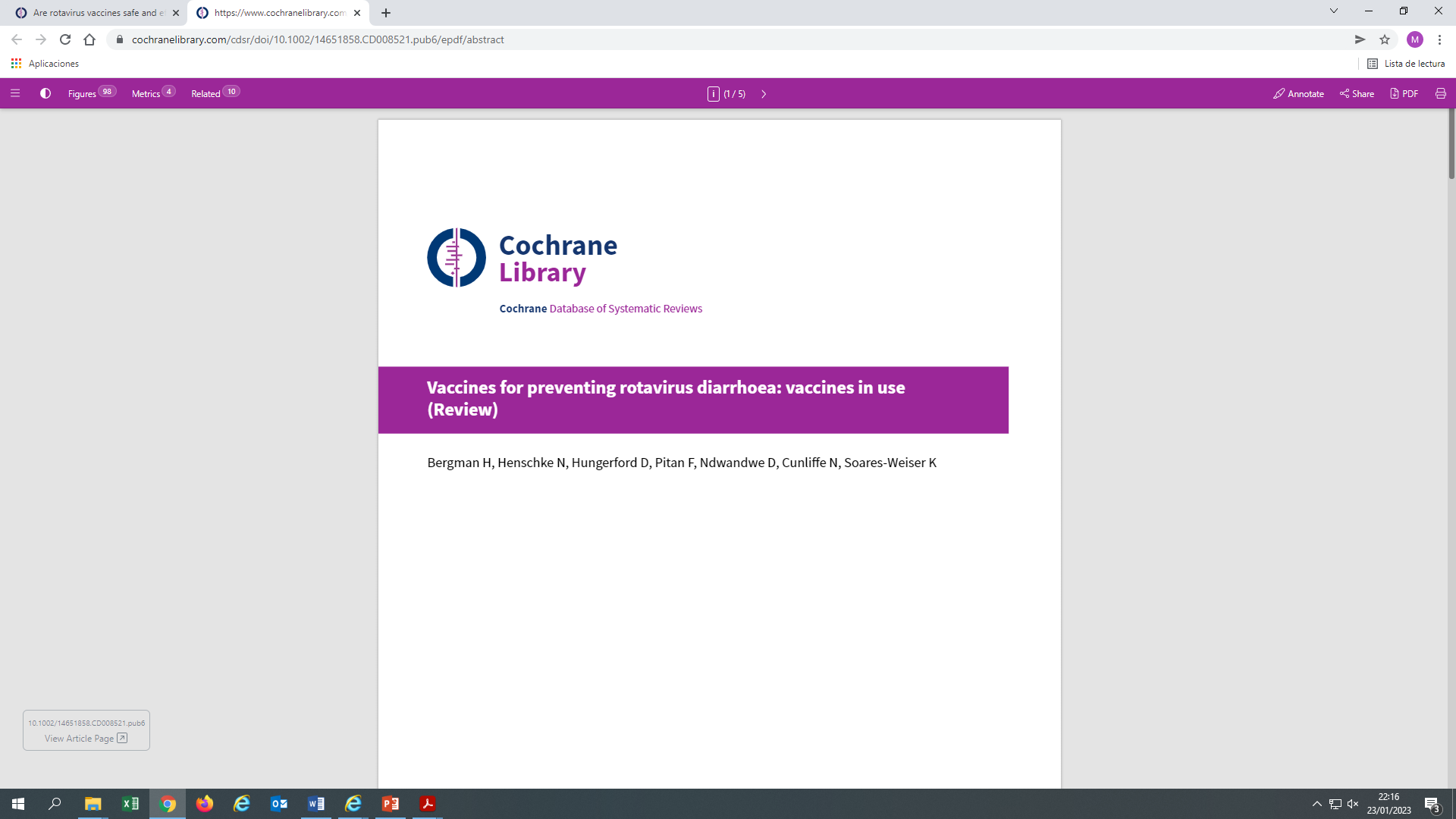 Parásitos
Giardia lamblia
Protozoo flagelado
Universal. Endémica o epidémica
 2-3 % diarreas del viajero
TRANSMISIÓN
ALIMENTARIA: fecal – oral 
SEXUAL: oral -anal
CLÍNICA
Portador asintomático
AGUDA: GEA autolimitada: diarrea explosiva, voluminosa, acuosa, fétida, sin sangre.
CRÓNICA: Diarrea, malabsorción, artritis  y urticaria
DIAGNÓSTICO
Coproantígeno
Ác. Nucleicos en heces
Ac IgM
Examen directo (quistes)
TRATAMIENTO
Metronidazol (250mg/8 h 5-7 días) 
Tinindazol (50 mg/g, máx 2g) D.U
Repetir al cabo de una semana
Cryptosporidium spp
Protozoo coccidio
Universal
 VIH
TRANSMISIÓN
ALIMENTARIA: fecal – oral 
SEXUAL: oral –anal
Persona – persona, animal - persona
CLÍNICA
Portador asintomático
AGUDA: GEA autolimitada en inmunocompetentes
INMUNODEPRIMIDOS: Diarrea crónica, hepatitis, colecistitis, artritis reactiva, clínica respiratoria
DIAGNÓSTICO
Biopsia mucosa intestinal (visualización parásito)
Examen directo (ovoquistes)
PCR en heces
TRATAMIENTO
Nitaxonazida (500mg/ 12h/ 3 d v.o) . En inmunodeprimidos 2-8 semanas, en VIH 500-1000 mg/12h 2-8 sem v.o
Paramomicina 500mg/6h 7-14 d v.o, Nitazoxamida 500mg/12h 4-6 sem + Azitromicina 500mg/24h 4-6 sem v.o
Entamoeba hystolitica
Ameba
Tropical  - subtropical
Reservorio humano
TRANSMISIÓN
ALIMENTARIA: fecal – oral 
SEXUAL: oral –anal
CLÍNICA
Portador asintomático (90%)
AGUDA: Disentería sin fiebre
CRONICA: Colitis no disentérica
EXTRAINTESTINALES: abscesos hepáticos (amebomas), peritonitis, empiema
DIAGNÓSTICO
Leucocitosis sin eosinofilia, hipertransaminasemia
Examen directo (trofozoitos o quistes)
Coproantígeno
TRATAMIENTO
Moderada – grave: metronidazol 500-750mg / 8h 7-10 d v.o o Tinindazol 2g/24h 3-5 días, ambos seguidos de paramomicina 500mg/8h 7 días
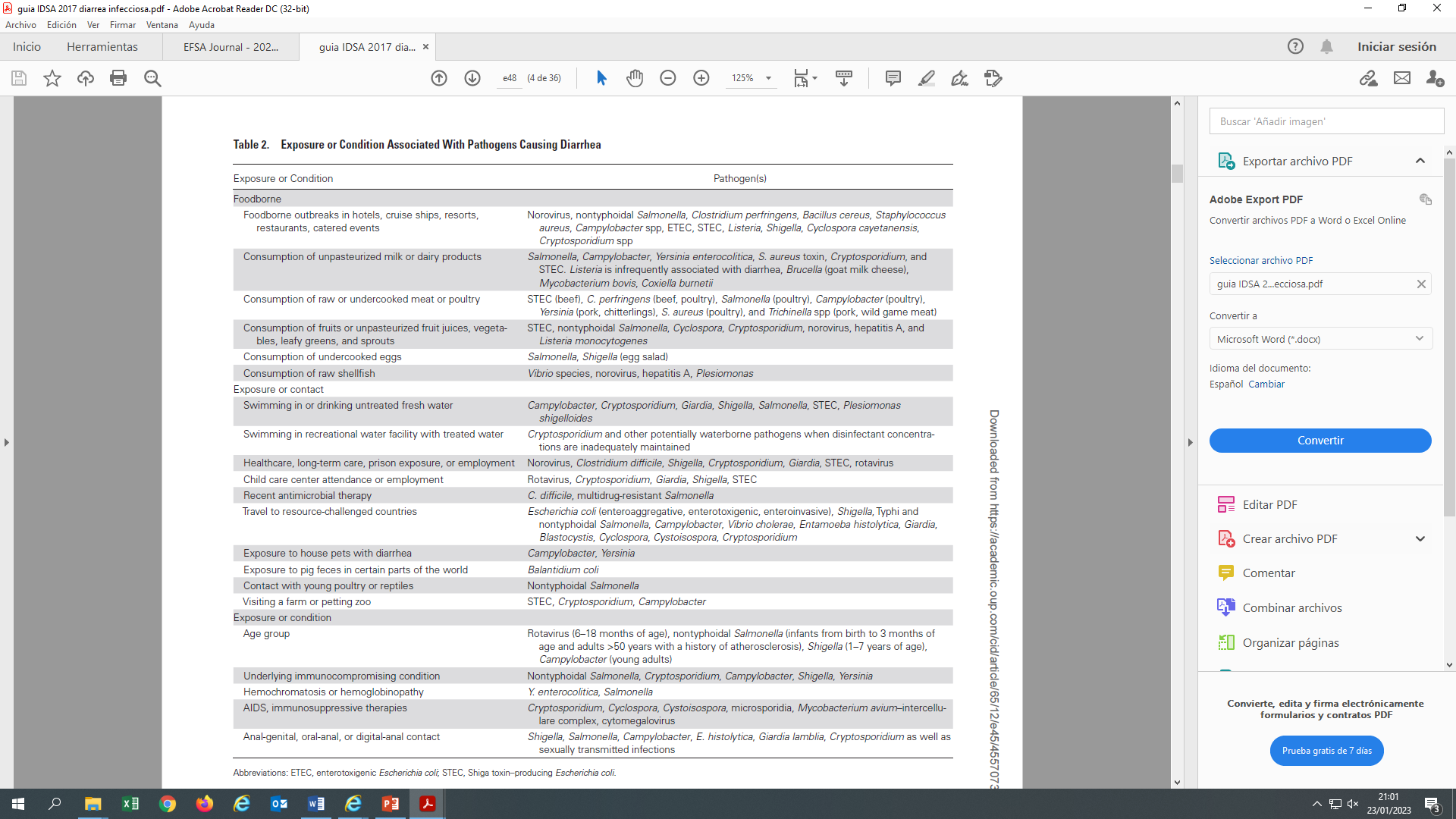 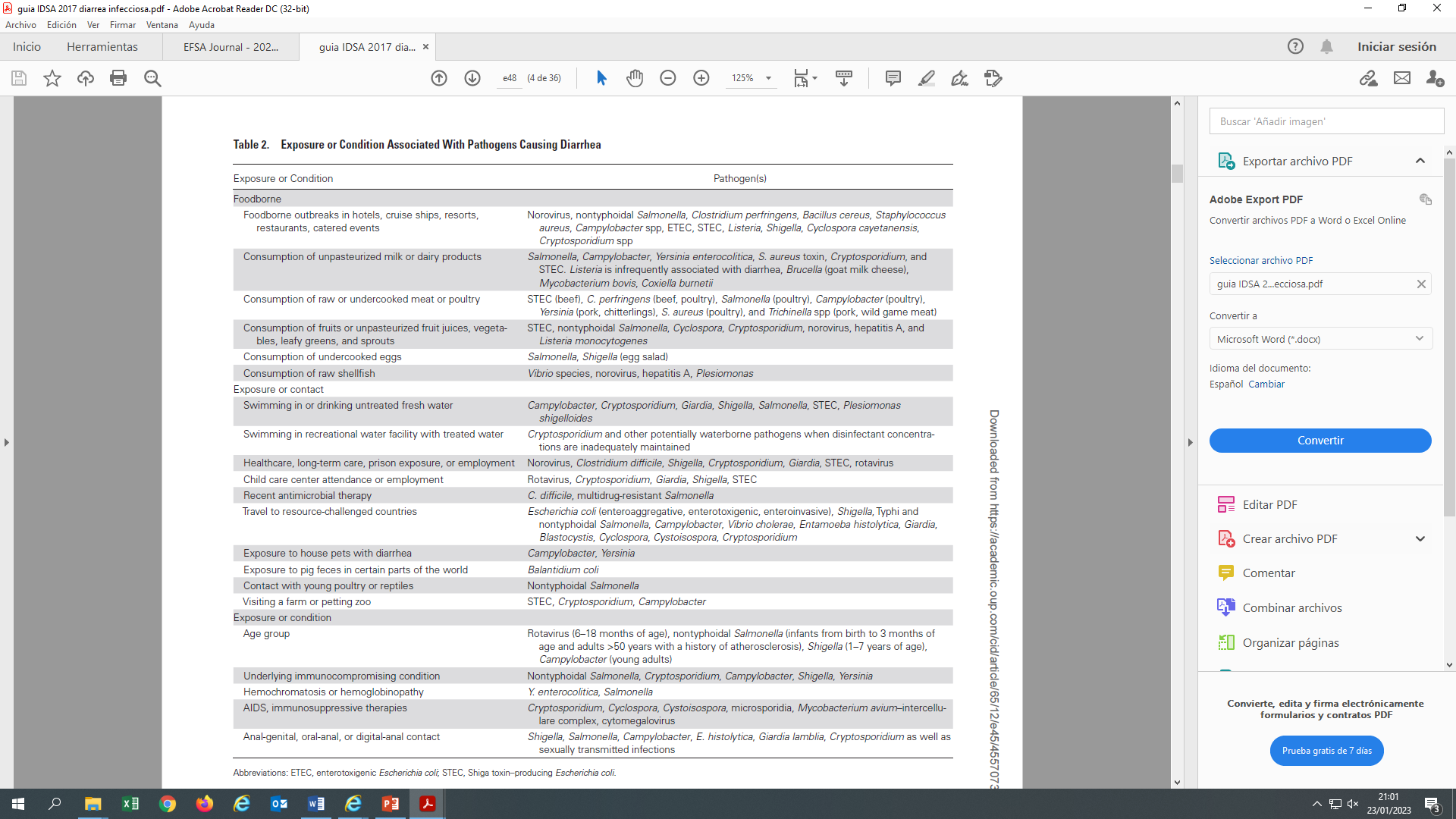 GEA… ¿Qué hacer y no hacer?
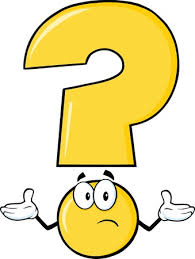 ¿Acuosa o inflamatoria?
¿ Sospecha etiológica? 
 Nivel de gravedad / factores de riesgo para descompensación 
 ¿ Pruebas complementarias?
 ¿Tratamiento?
Etiología por instauracion de sintomas
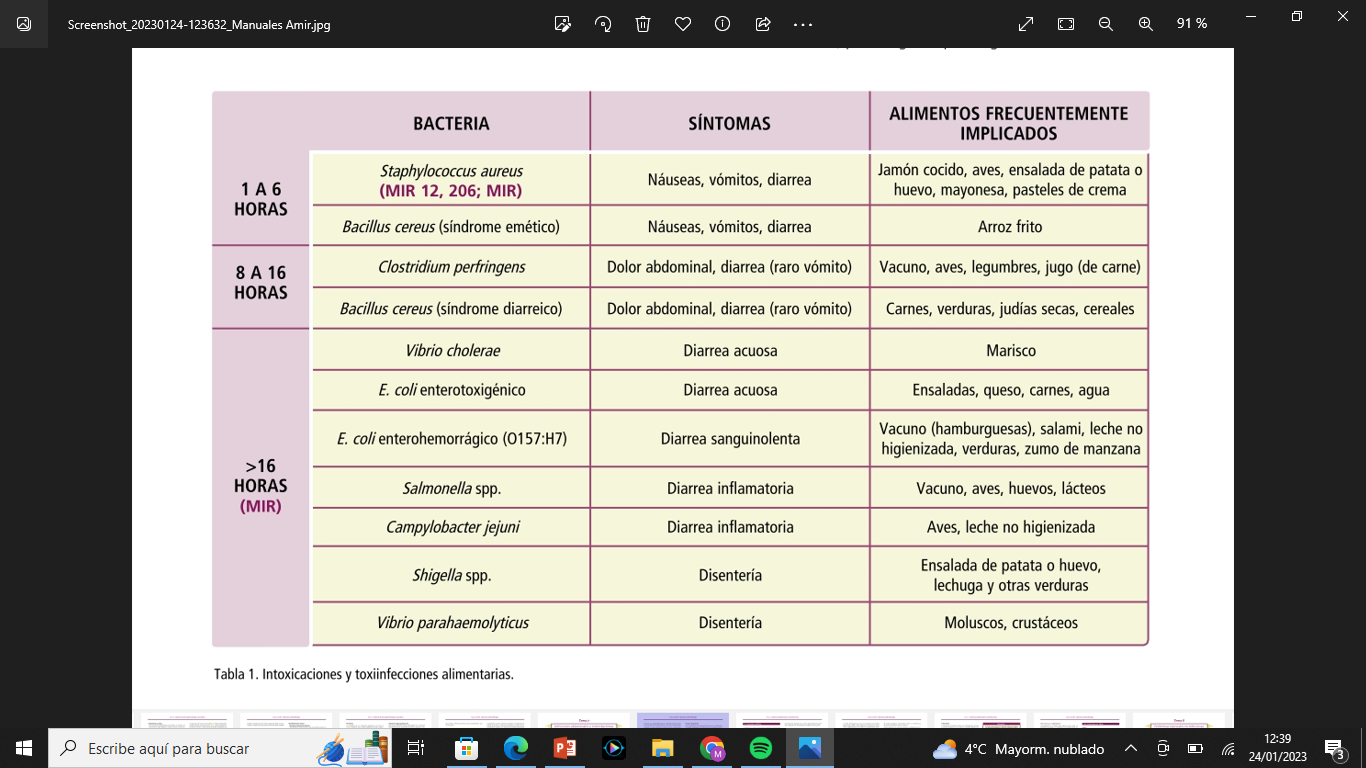 Manual AMIR Enfermedades Infecciosas y Microbiología, 10ª edición
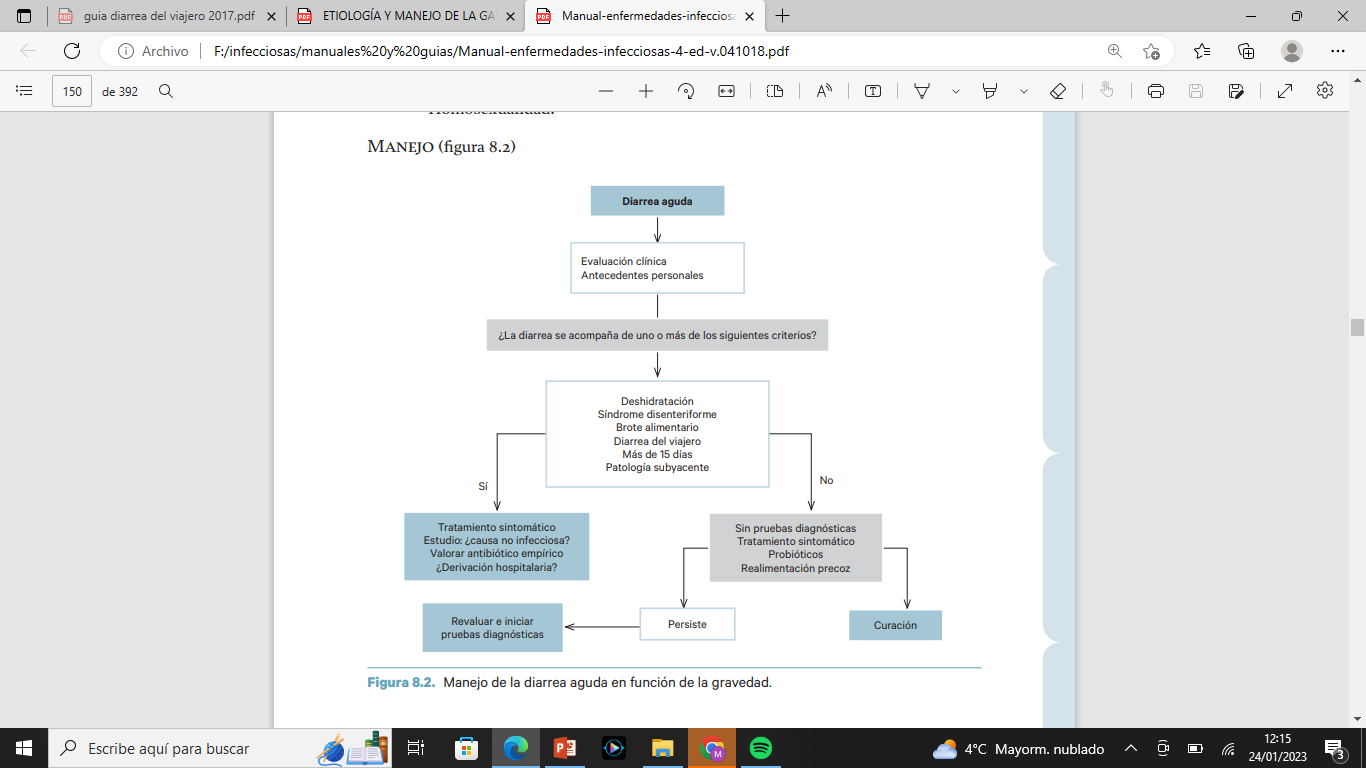 Manual de enfermedades infecciosas en Atención Primaria, Grupo de Trabajo de Enfermedades Infecciosas de la SEMFyC, 4ªEd. (2017)
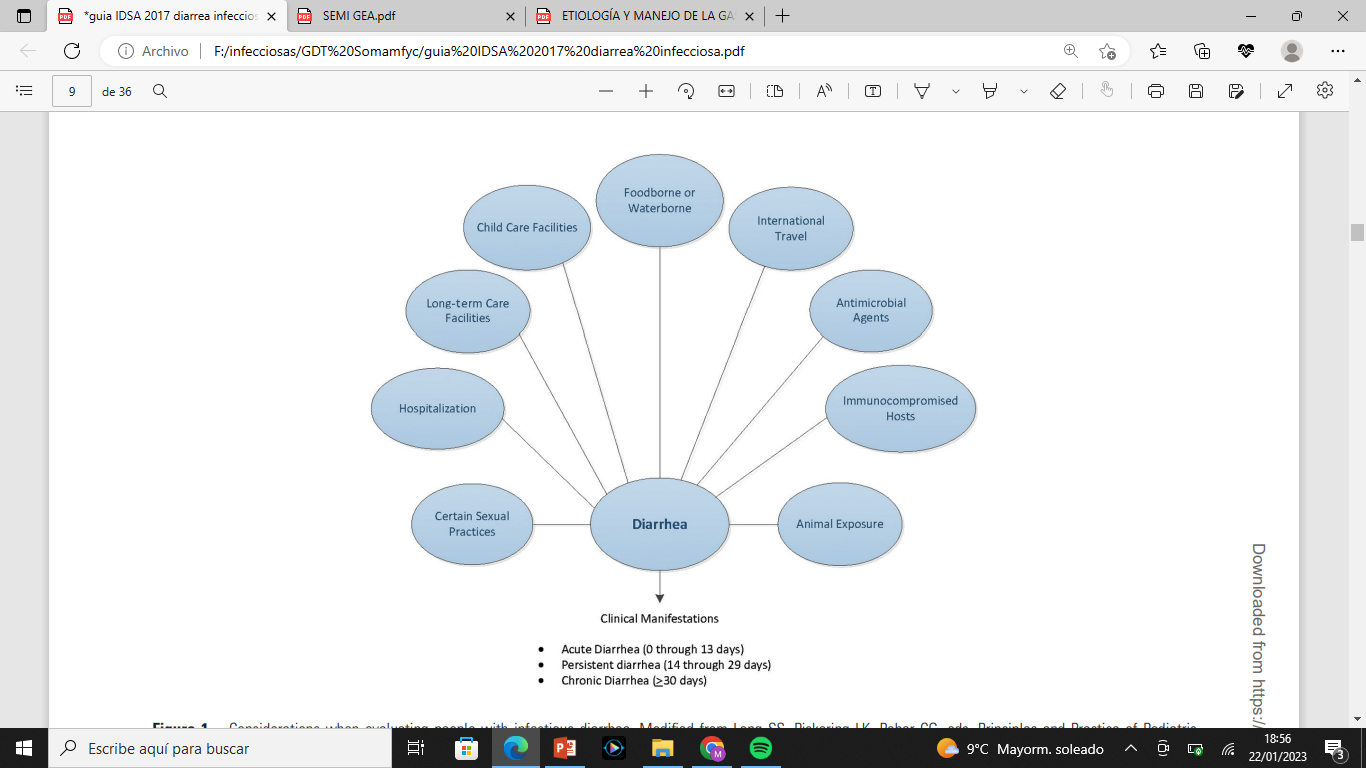 Figure  1. Considerations when evaluating people with infectious diarrhea. Modified from Long SS, Pickering LK, Pober CG, eds. Principles and Practice of Pediatric Infectious Diseases, 4th ed. New York: Elsevier Saunders, 2012. -- 2017 Infectious Diseases Society of America Clinical Practice Guidelines for the Diagnosis and Management of Infectious Diarrhea. Clin Infect Dis. 2017 Nov
ANTIBIOTERAPIAEMPÍRICA
Generalmente NO tratar
NO tratar contactos asintomáticos
Ciprofloxacino o Azitromicina (en función de resistencias locales)
<3 meses Cefalosporina 3ª generación o Azitromicina
Sospecha E. Coli productor Shiga? -> NO TRATAR
Evitar en diarrea que dura > 14 días
Otras medidas
Rehidratación oral hipoosmolar.
Hidratación de mantenimiento.
REHIDRATACIÓN
Mantener lactancia materna durante el episodio en lactantes.
Alimentación acorde con la edad tras fase de rehidratación.
ALIMENTACIÓN
Loperamida 4mg v.o seguidos de 2 mg cada deposición (máx 16 mg/día)
No en < 2 años.  Evitar en < 18 años
NO en disentería, R megacolon tóxico, sospecha de Shigella.
ANTIDIARREICOS
La mayoría de los estudios, acortamiento de la duración de los síntomas
Escaso beneficio tratamiento simultáneo con antibioterapia
PROBIÓTICOS
Vacuna Rotavirus
Fiebre tifoidea (viajeros)
PREVENCIÓN
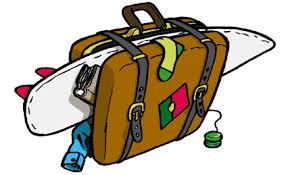 Diarrea del viajero
Diarrea del viajero: Estratificación de la gravedad
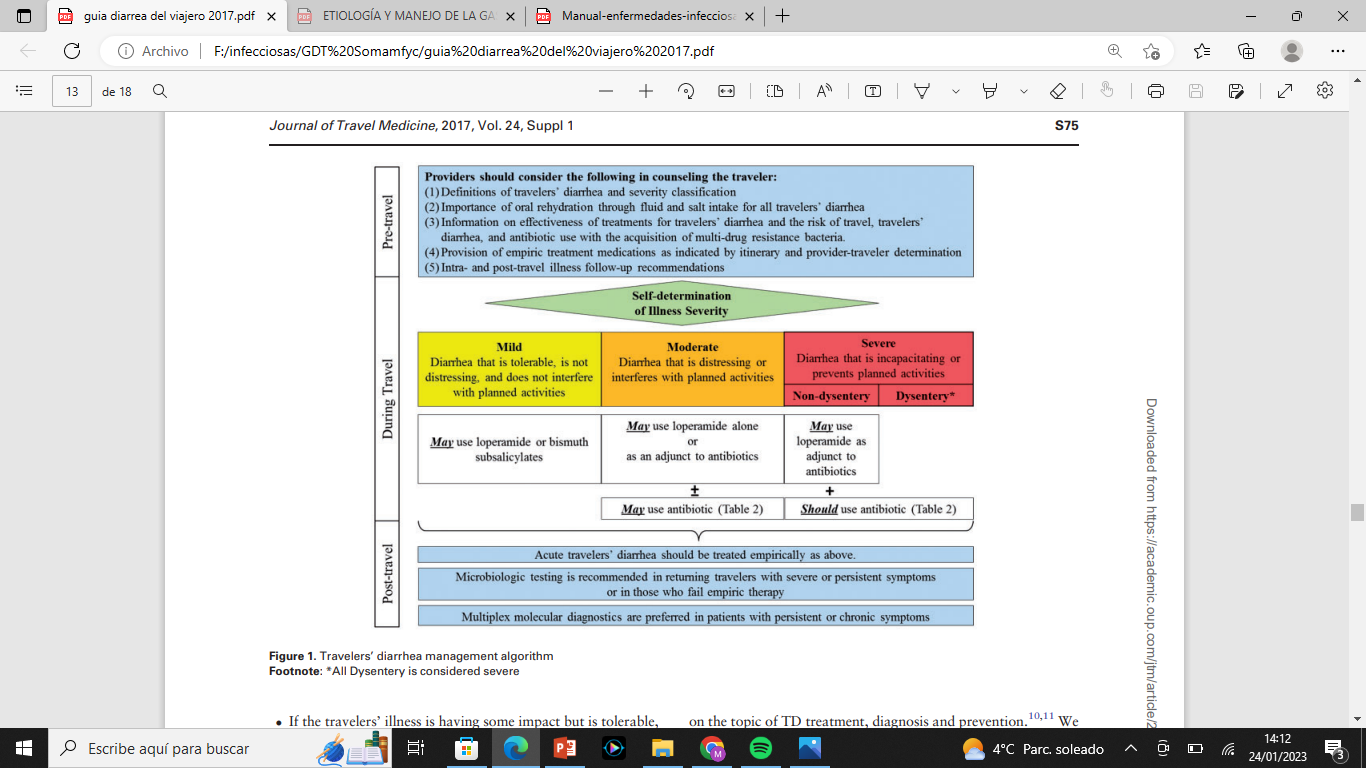 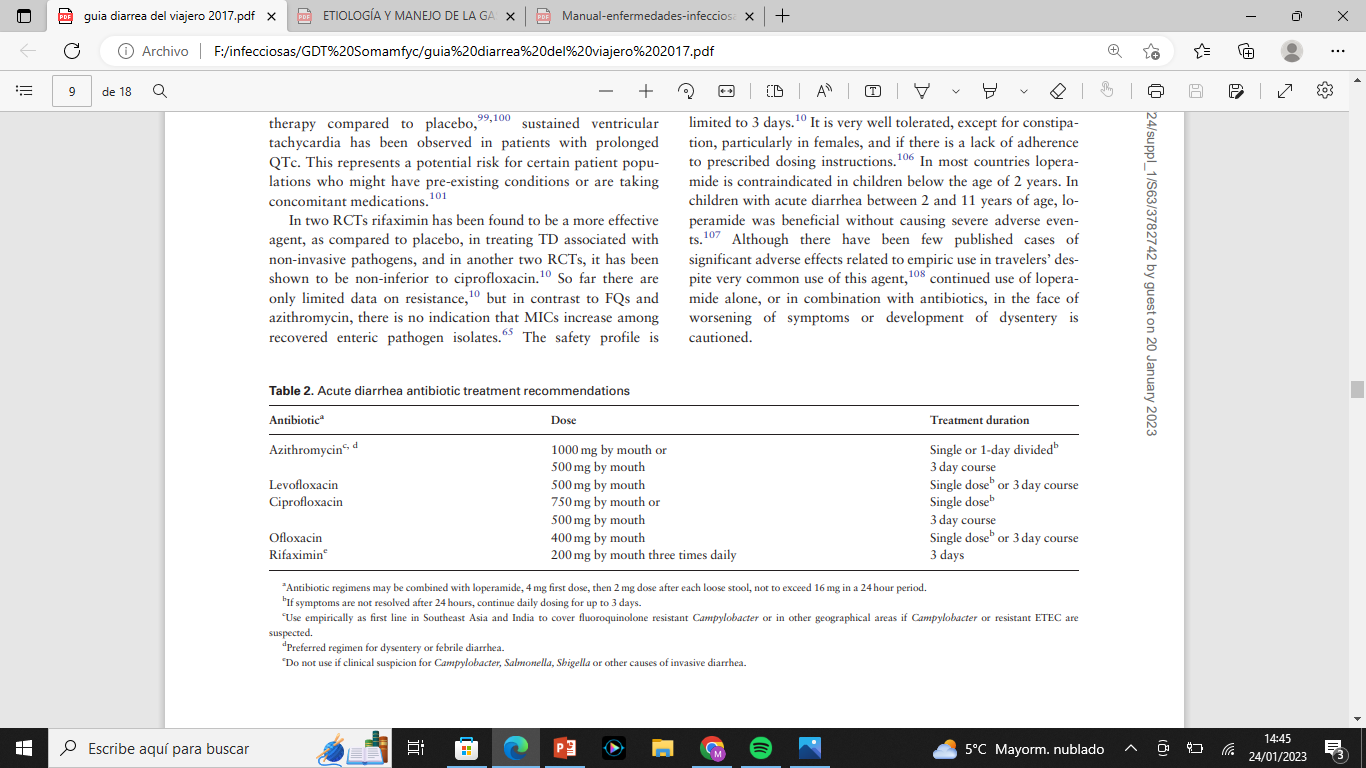 Otras medidas
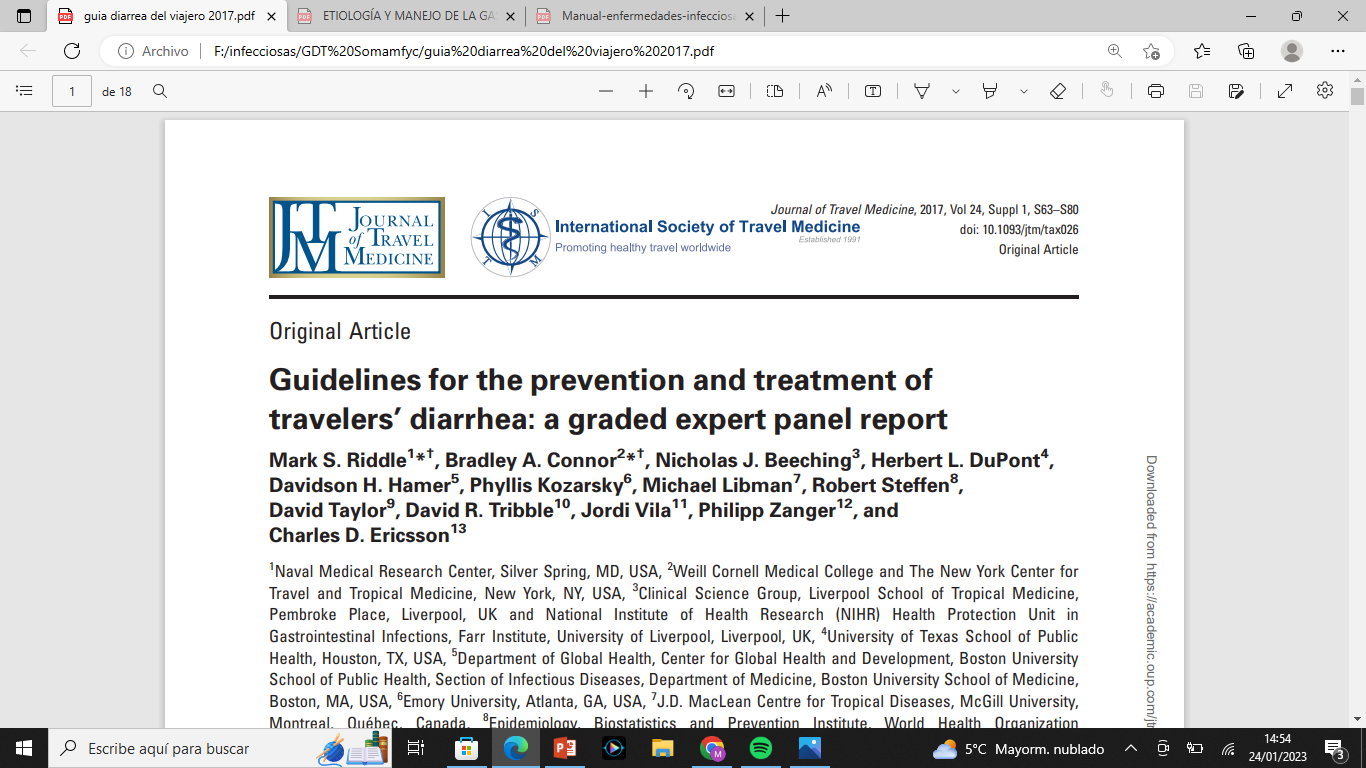 ¡¡RESISTENCIAS!!
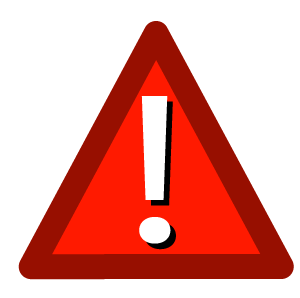 Uso de ATB en destinos con prevalencia alta de multirresistencias incrementa el riesgo de colonización intestinal por estas bacterias al regreso.
10% de los portadores asintomáticos, un año tras viaje
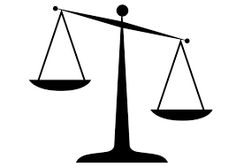 Diarrea asociada a ATB
Diarrea durante el uso de antibióticos o hasta 8 semanas tras el cese de los mismos.
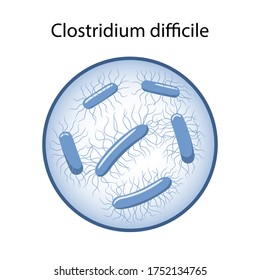 5-25% de los pacientes que reciben antibioterapia
1/3 por Clostridioides Difficile (C. Difficile)
Infección por C. Difficile
Causa más frecuente de diarrea asociada a cuidados sanitarios (ingreso > 3 días)
C. difficile comunitario
Producción de citotoxinas
Variabilidad clínica
Infección por C. Difficile
DIAGNÓSTICO
HECES: Aislamiento C. difficile, aislamiento toxinas (A, B), gen productor de toxinas
NO si laxantes recientes o iniciado tratamiento ATB
MANEJO
Suspender antibiótico sospechoso, vigilar y esperar 48 horas
Antibioterapia: 
                          -     Fidaxomicina 200mg v.o 1 c/12h 10 días
                          -     Vancomicina 125 mg v.o 1 c/6h  10 días
                          -     Metronidazol 500mg v.o 1 c/8h 10 días
European Society of Clinical Microbiology and Infectious Diseases: 2021 update on the treatment guidance document for Clostridioides difficile infection in adults
OTRAS RECOMENDACIONES
No recomendación de profilaxis de rutina
No recomendación de administración de probióticos de forma rutinaria
Solución hidroalcohólica NO es esporicida (usar agua y jabón, guantes)
Aislamiento 48 horas tras última deposición diarreica
OPTIMIZACIÓN USO DE ANTIBIÓTICOS
Antibioterapia y C. difficile
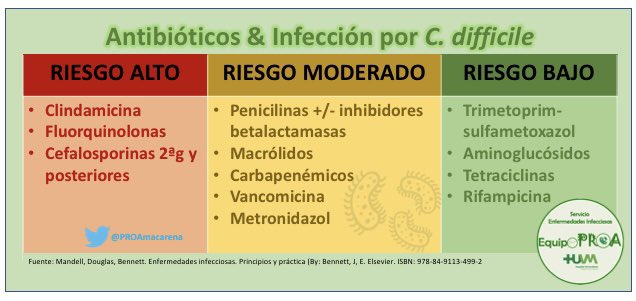 Equipo PROA Hospital Virgen de la Macarena, Sevilla
H. Pylori
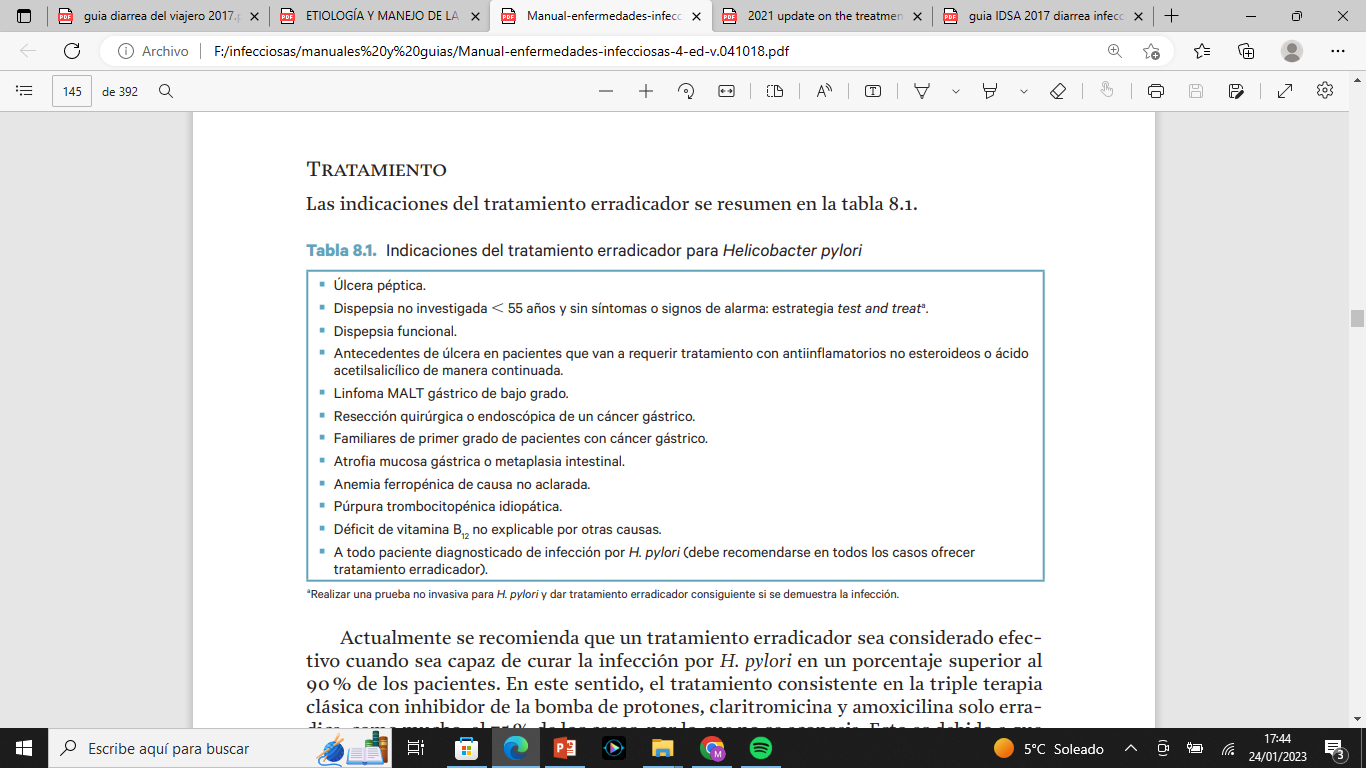 Manual de enfermedades infecciosas en Atención Primaria, Grupo de Trabajo de Enfermedades Infecciosas de la SEMFyC, 4ªEd. (2017)
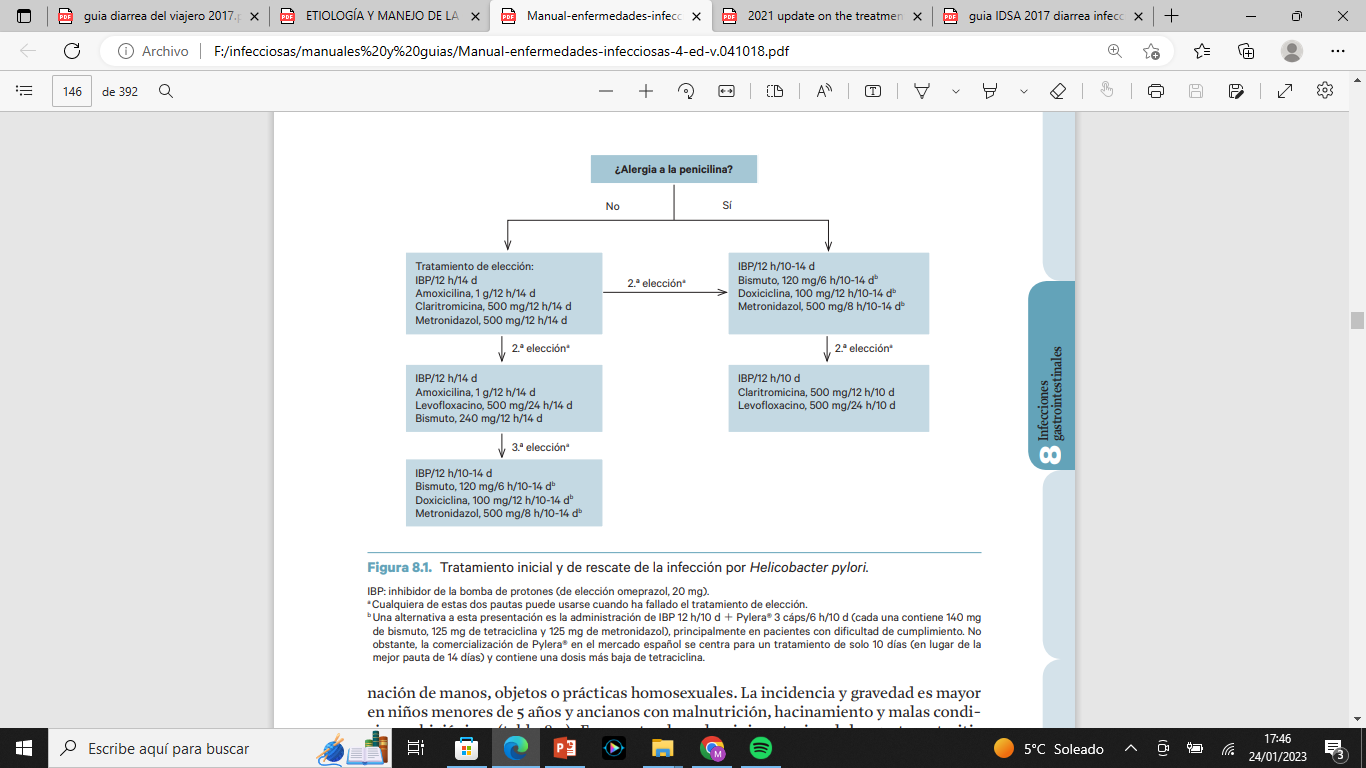 H. Pylori
Manual de enfermedades infecciosas en Atención Primaria, Grupo de Trabajo de Enfermedades Infecciosas de la SEMFyC, 4ªEd. (2017)
Infecciones odontogénicas
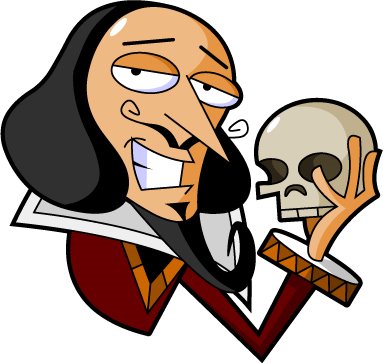 Tratar o no tratar…
Esa es la cuestión
Streptococcus del grupo viridans (S. mutans, S. sobrinus, S. sanguis, S. salivarius), Lactobacillus, Fusobacterium, Prevotella, Porphyromonas, Peptostreptococcus
Infecciones cavidad oral que NO requieren tratamiento antibiótico
¡DERIVACIÓN ODONTÓLOGO!
Valorar prescripción diferida
Infecciones odontogénicas 	que SÍ requieren antibioterapia
ABSCESO APICAL CON COMPROMISO SISTÉMICO
inmunocomprometidos
ABSCESO APICAL CON SINTOMATOLOGÍA SISTÉMICA
Fiebre > 38ºC
Evolución en menos de 24 horas, progresión hacia espacios tisulares (celulitis cervico-facial)
ABSCESO APICAL AGUDO CON RÁPIDA PROGRESIÓN Y EXPANSIÓN
PERICONOARITIS CON AFECTACIÓN SISTÉMICA
¡DERIVACIÓN ODONTÓLOGO!
Amoxicilina/Ac.clavulánico 500mg-875mg/125 c/8 horas 3-7 días
Clindamicina 300-450 mg/8horas 7-10d
Amoxicilina 500mg/8 horas 3-7 días
Metronidazol 250mg/ 8 horas 5 días
Claritromicina 250 mg/12 horas 5 días
¿FRACASO 

TERAPÉUTICO?
(48 horas)
Enfermedades periodontales necrosantes (EPN)
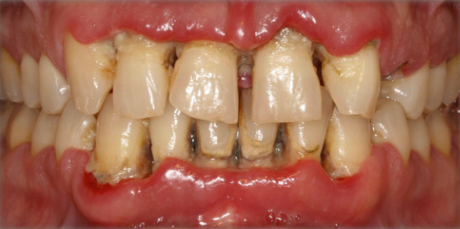 Proceso inflamatorio de etiología infecciosa
Destrucción de los tejidos de soporte del diente o el implante
¡DERIVACIÓN ODONTÓLOGO!
Estados de inmunosupresión
Sangrado, dolor, ulceración
Amoxicilina 500mg-1G/8 horas 3-7 días
Metronidazol 500mg/ 8 horas 5 días
Doxiciclina 100 mg cada 12 horas, 7-10 días
Gingivitis necrosante
Periodontitis necrosante
Pérdida rápida de hueso
¿FRACASO
TERAPÉUTICO?
Estomatitis necrosante
Necrosis, exposición del hueso, afectación sistémica. GRAVE
Amoxicilina/Ac.clavulánico 500mg-875mg/125 c/8 horas 7-10 días
Infecciones no odontogénicas que SÍ requieren tratamiento antibiótico
Sialoadenitis bacteriana
Otención de cultivo y antibiograma
Amoxicilina/Ac. clavulánico 500/125-875/125 mg cada 8 horas, 7 días
Cefalexina 0.5-1g cada 8 horas, 7 días
Azitromicina 500 mg cada día, 3 días + Metronidazol 250-500 mg cada 8 horas, 5 días
Clindamicina 300-450 mg cada 8 horas, 7 días.
Vigilar evolución (posible no cobertura Gram -)
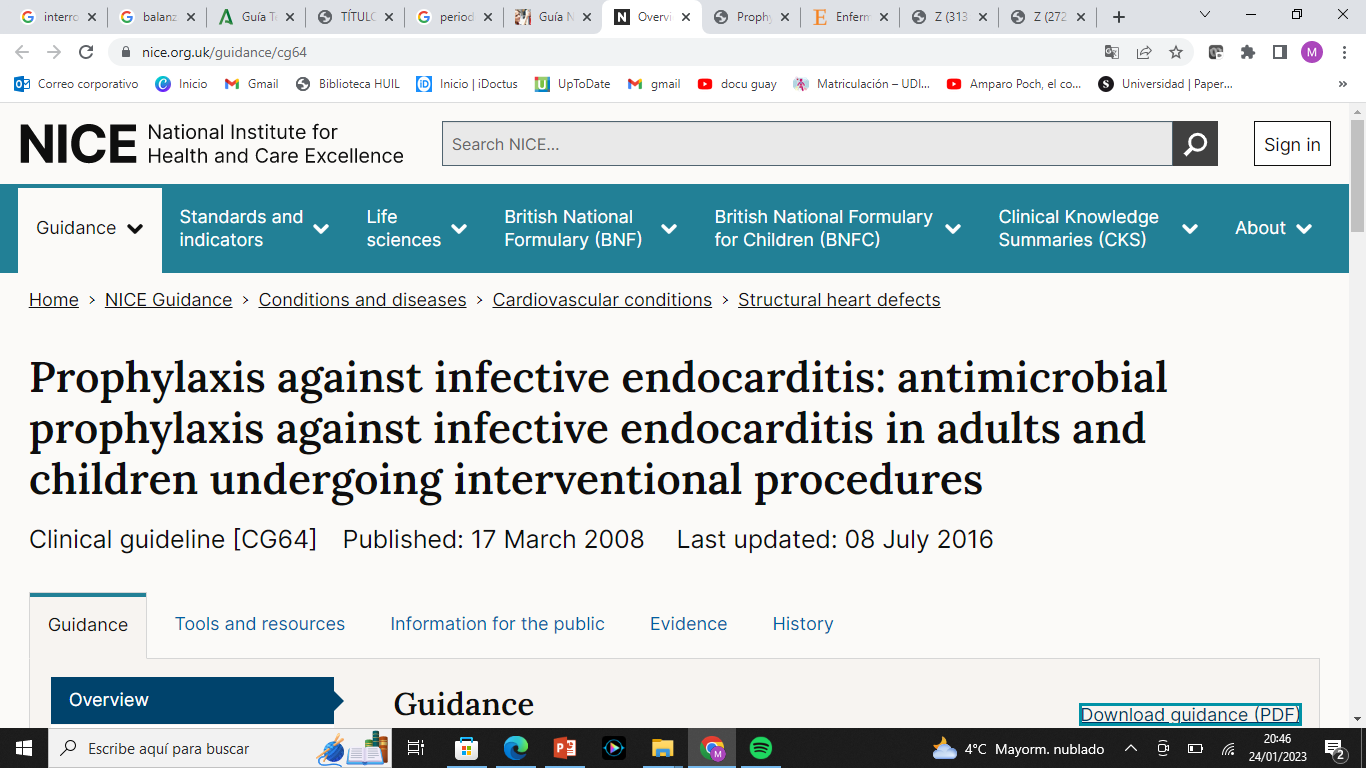 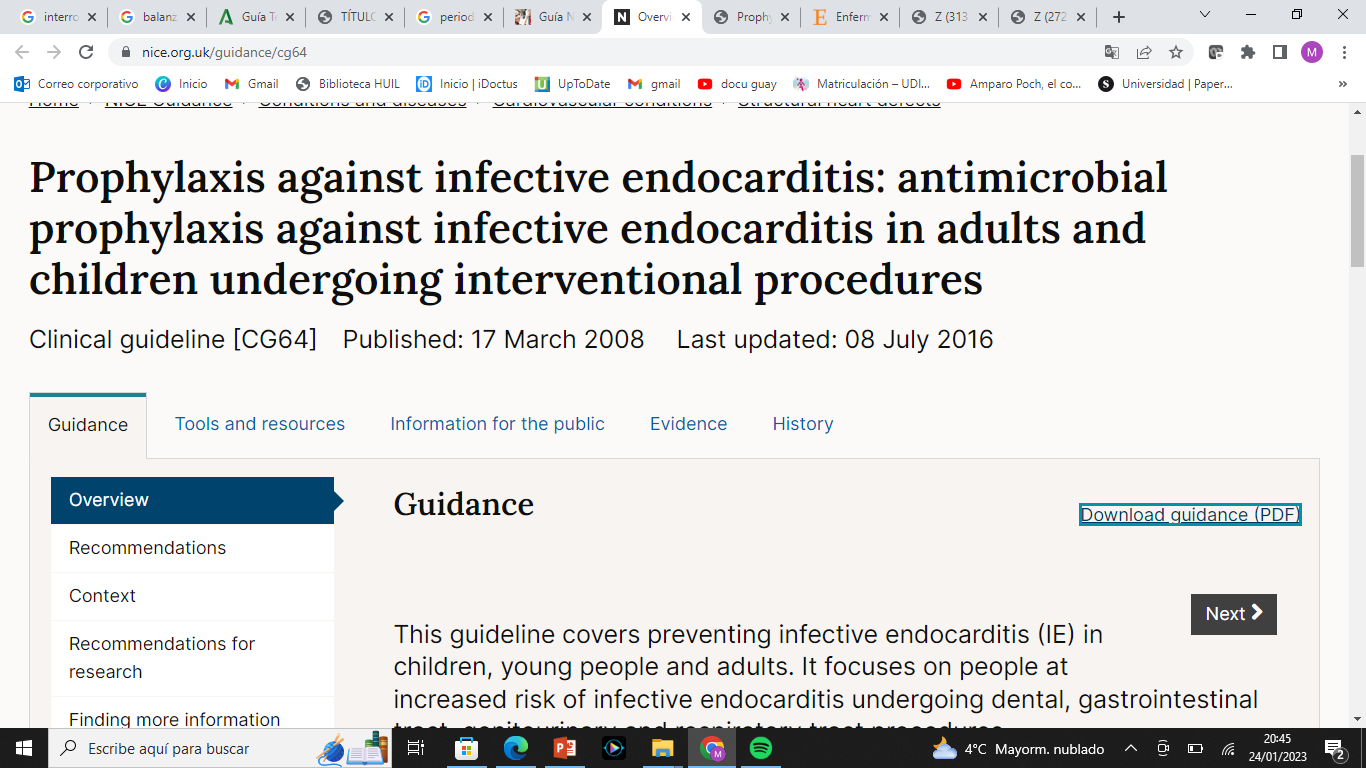 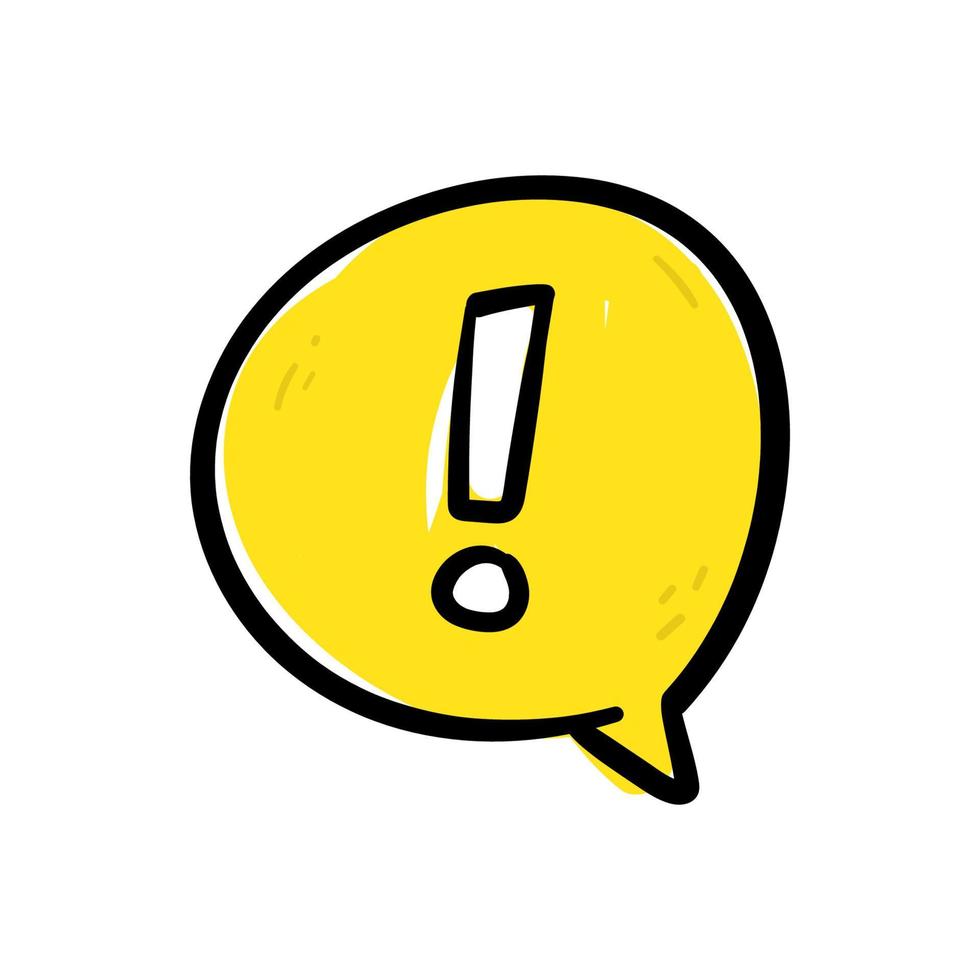 ¡ No de rutina!
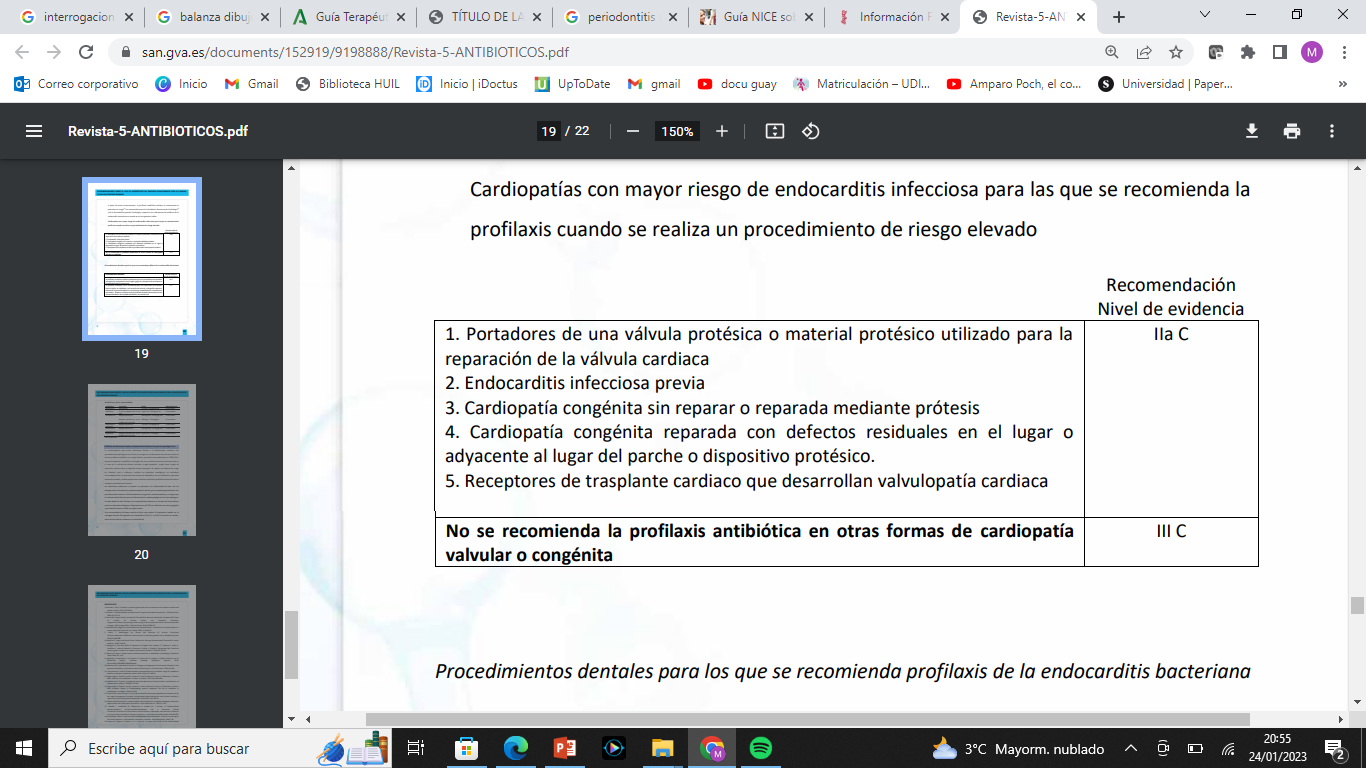 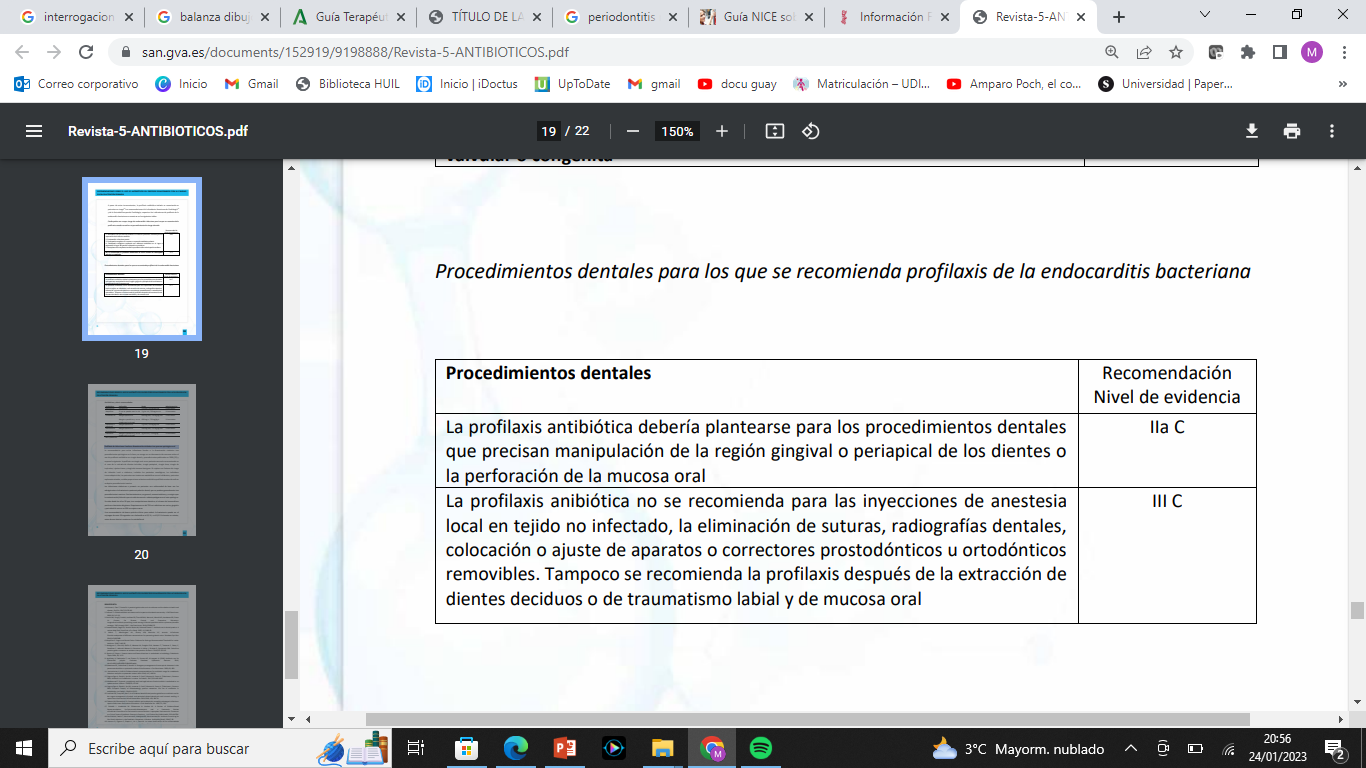 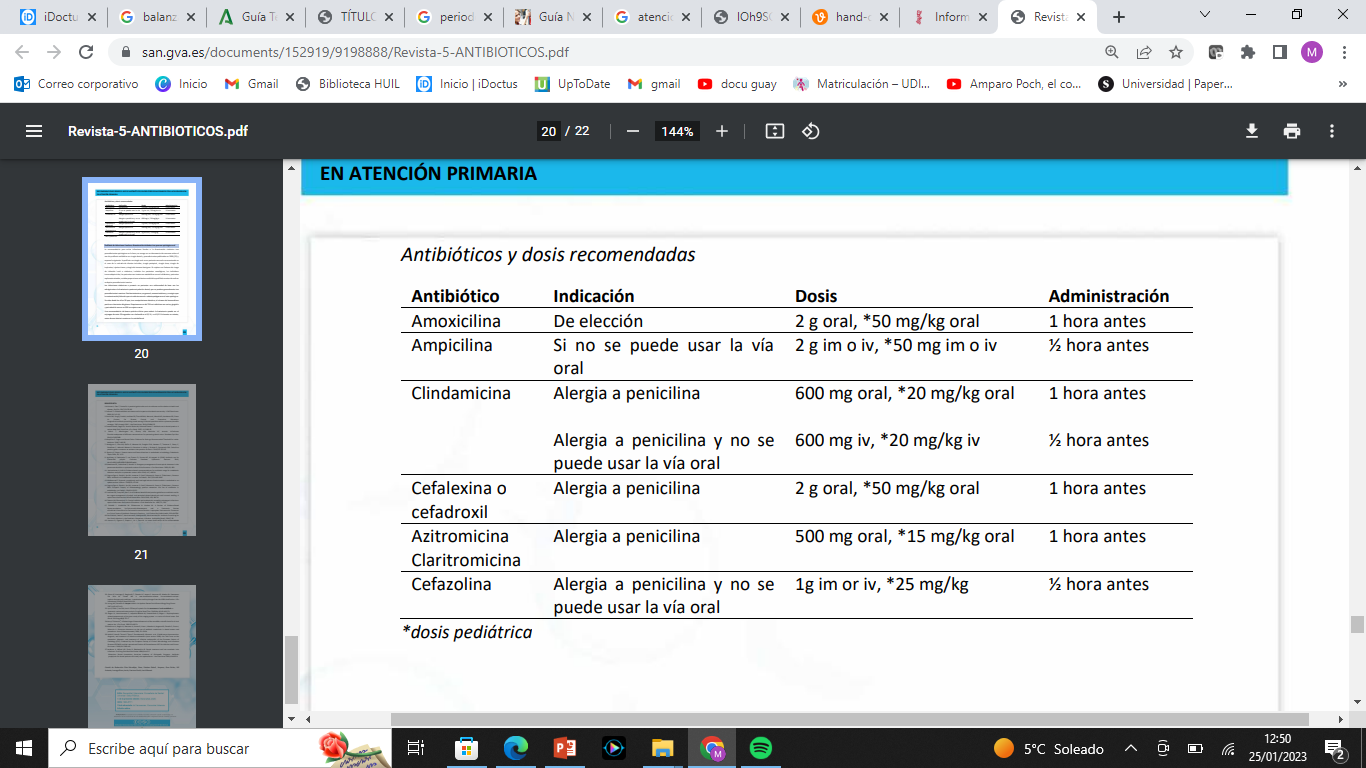 Boletín Información farmacoterapéutica de la Comunitat Valenciana,  año 2021, número 5
Profilaxis de infecciones locales o diseminadas tras proceso quirúrgico oral
¡¡ NO DE RUTINA!!
Enjuague durante 30 segundos con clorhexidina al 0,2 %, o al 0,12 % durante un minuto, antes de una técnica invasiva en la cavidad bucal.
10 cosas que llevarte a casa:
No todas las diarreas son iguales
 Antibioterapia en disentería grave, factores de riesgo. 
 Pruebas complementarias: previas al inicio de antibioterapia, disentería, viajeros con sintomatología al regreso
¡ RESISTENCIAS! (cuidado con las quinolonas)
 Información previa al viaje
 Optimización de empleo de antibioterapia como prevención C. difficile
 Cuádruple terapia en H. pylori
 Antibiótico en cavidad oral…¡ no siempre! 
 El mejor tratamiento de las infecciones odontogénicas es el tratamiento quirúrgico (odontólogo) 
 Individualizar profilaxis endocarditis bacteriana
¡ Gracias!
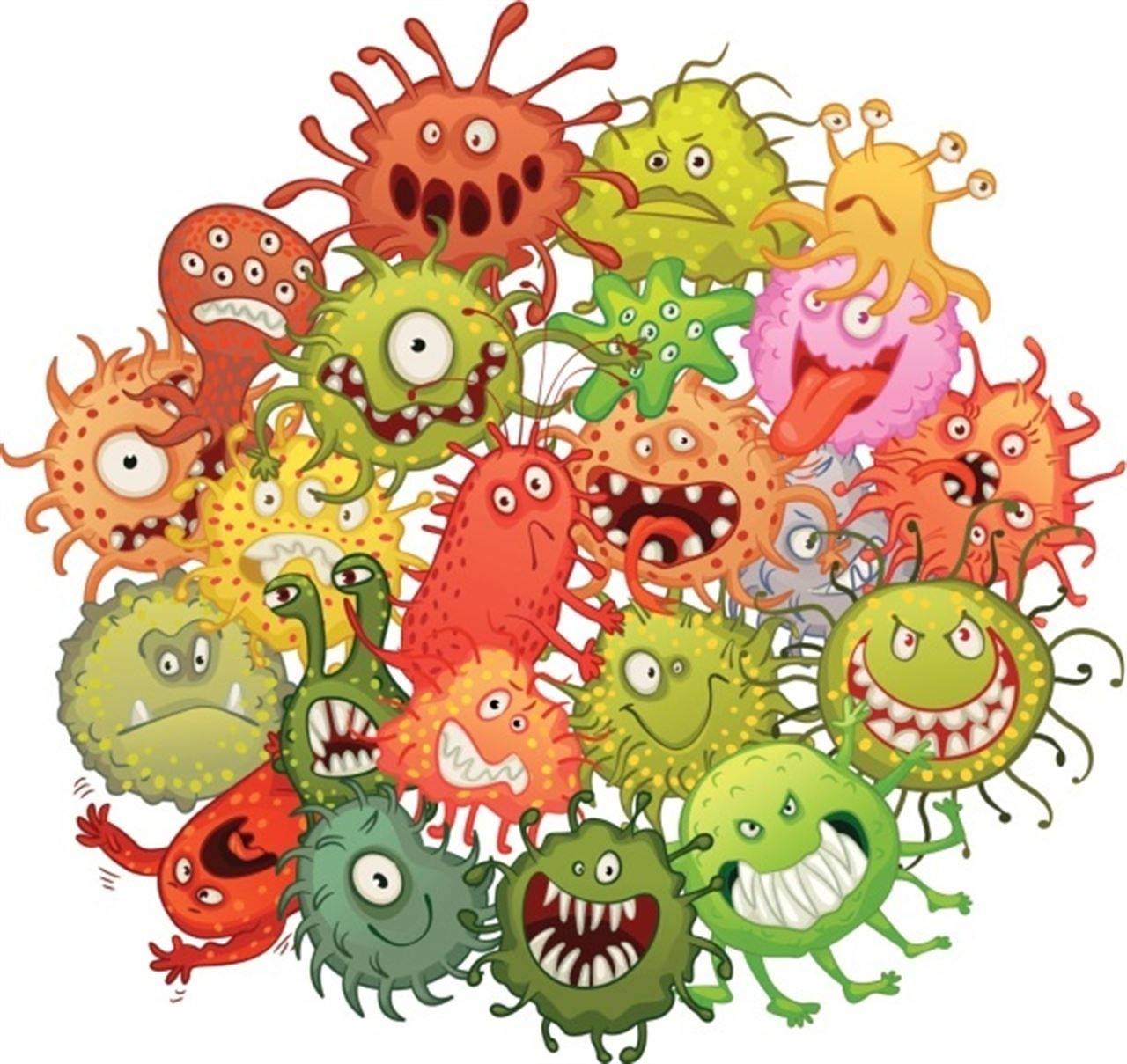 María Díaz Martín
maria.diaz.martin@salud.madrid.org